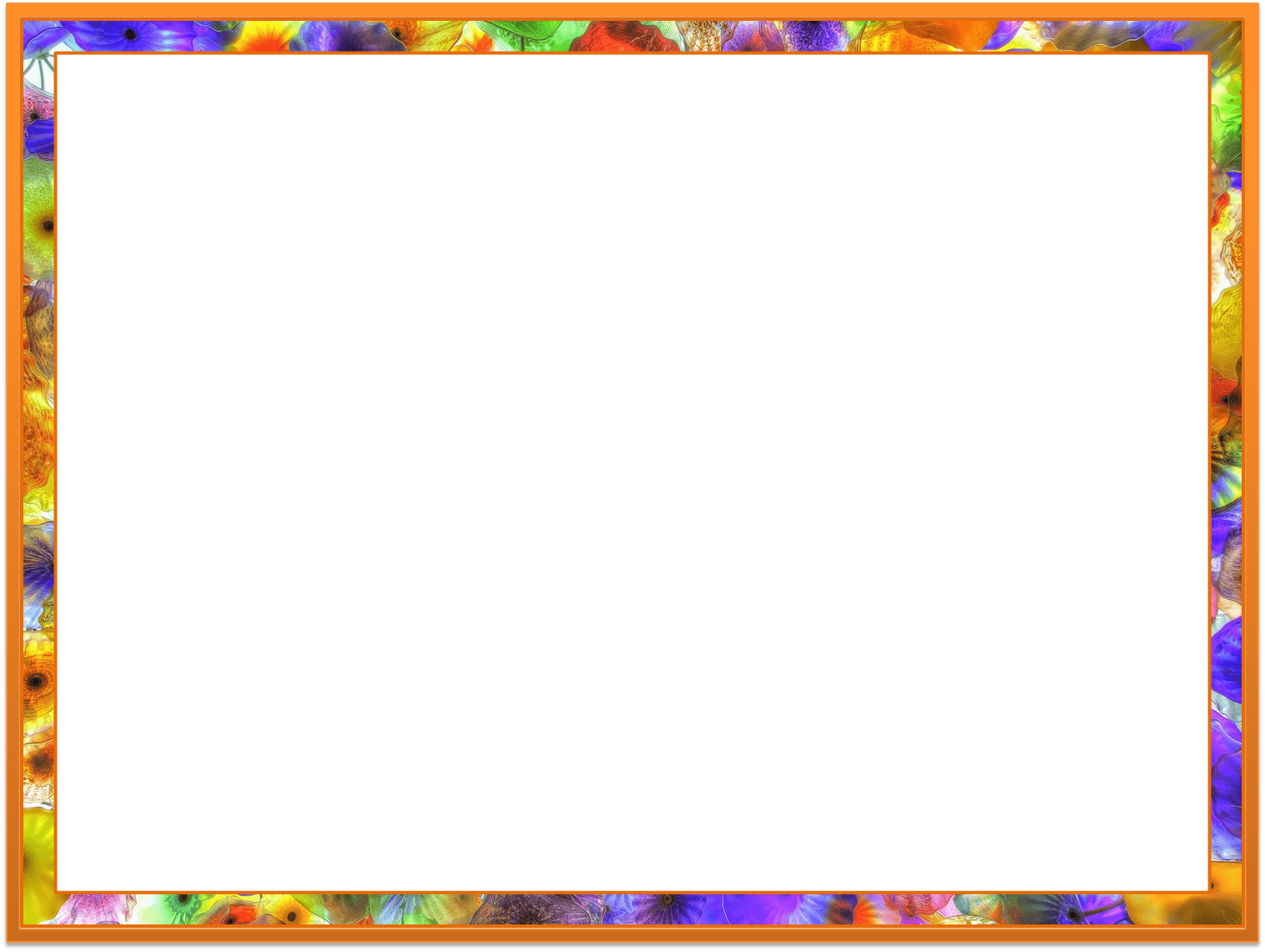 Муниципальное дошкольное образовательное бюджетное учреждение «Детский сад №5 «Аистёнок» комбинированного вида» г.ВолховРодительское собрание на тему:                      «Итоги 2023 – 2024 учебного года»
Вторая  группа раннего возраста «Теремок» общеразвивающей направленности
Воспитатели: Сахарова С.Н.
                        Макеева А.В.
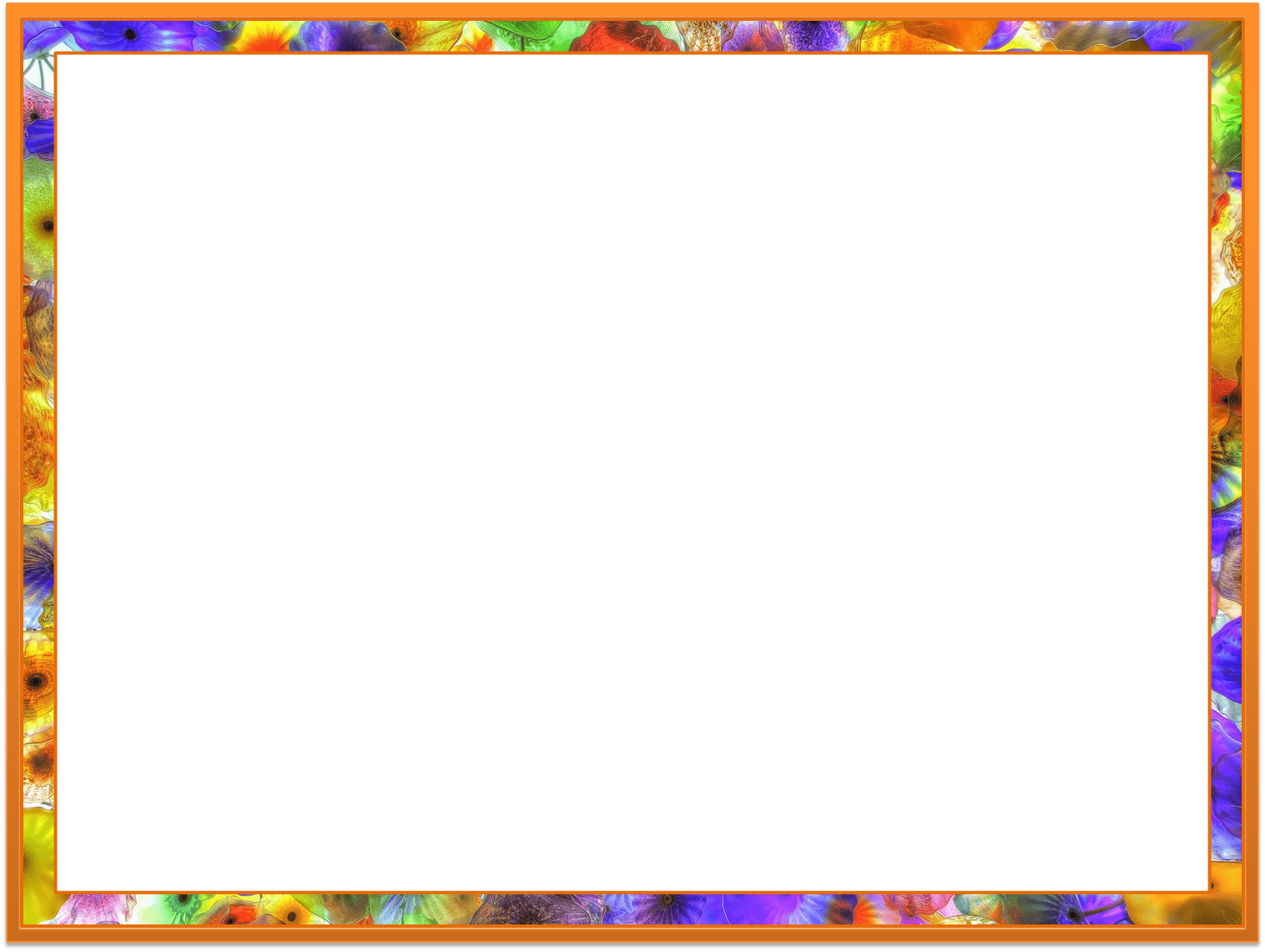 Задачи :
Приобщение детей (в соответствии с возрастными особенностями) к базовым ценностям российского народа - жизнь, достоинство, права и свободы человека, патриотизм, гражданственность, высокие нравственные идеалы, крепкая семья, созидательный труд, приоритет духовного над материальным, гуманизм, милосердие, справедливость, коллективизм, взаимопомощь и взаимоуважение, историческая память и преемственность поколений, единство народов России; создание условий для формирования ценностного отношения к окружающему миру, становления опыта действий и поступков на основе осмысления ценностей.
Построение (структурирование) содержания образовательной деятельности на основе учёта возрастных и индивидуальных особенностей развития.
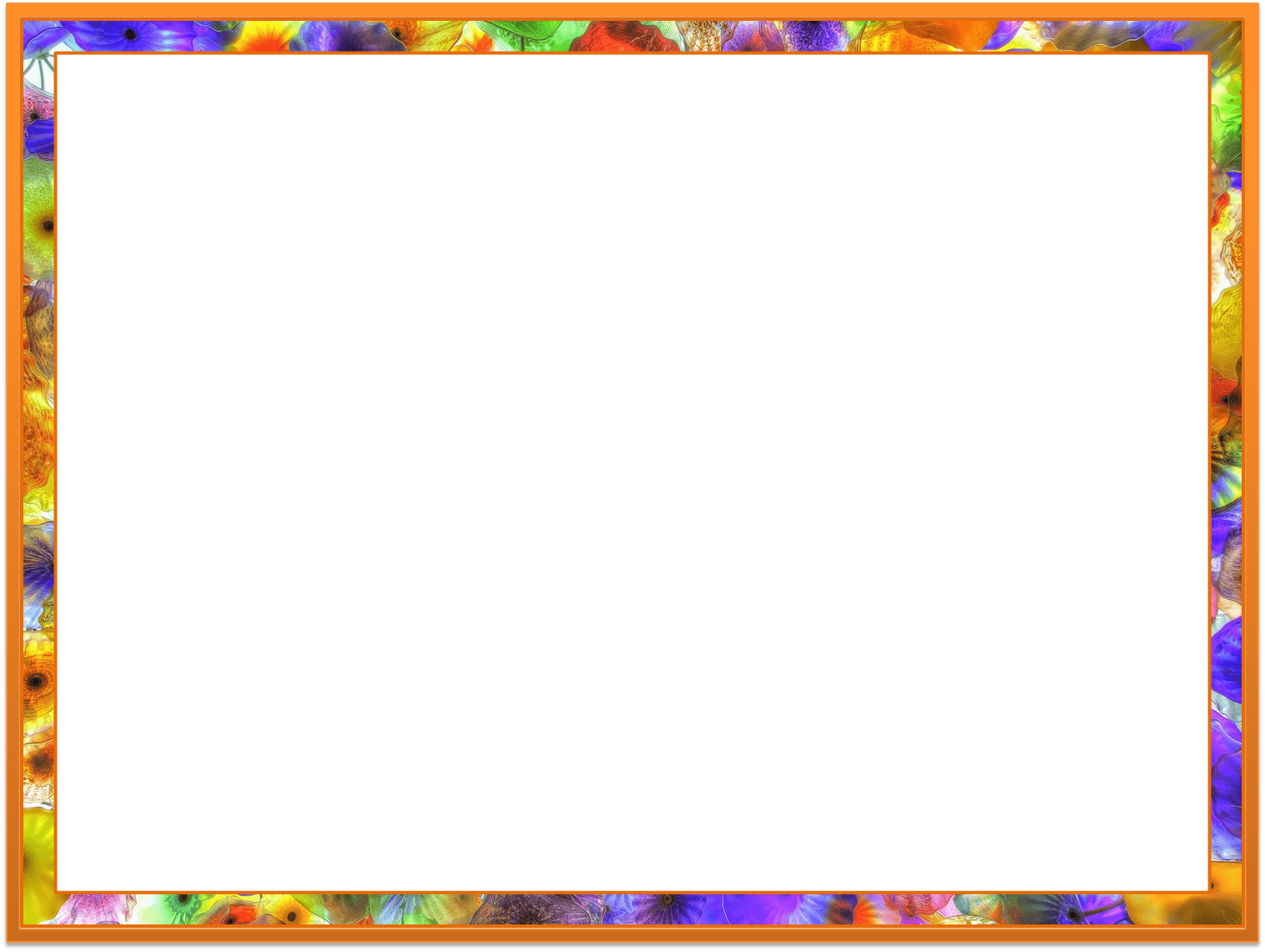 3. Создание условий для равного доступа к образованию для всех детей дошкольного возраста с учётом разнообразия образовательных потребностей и индивидуальных возможностей.
4. Охрана и укрепление физического и психического здоровья детей, в том числе их эмоционального благополучия.
5.  Обеспечение развития физических, личностных, нравственных качеств и основ патриотизма, интеллектуальных и художественно-творческих способностей ребёнка, его инициативности, самостоятельности и ответственности.
6.  Обеспечение психолого-педагогической поддержки семьи и повышение компетентности родителей в вопросах воспитания, обучения и развития, охраны и укрепления здоровья детей, обеспечения их безопасности.
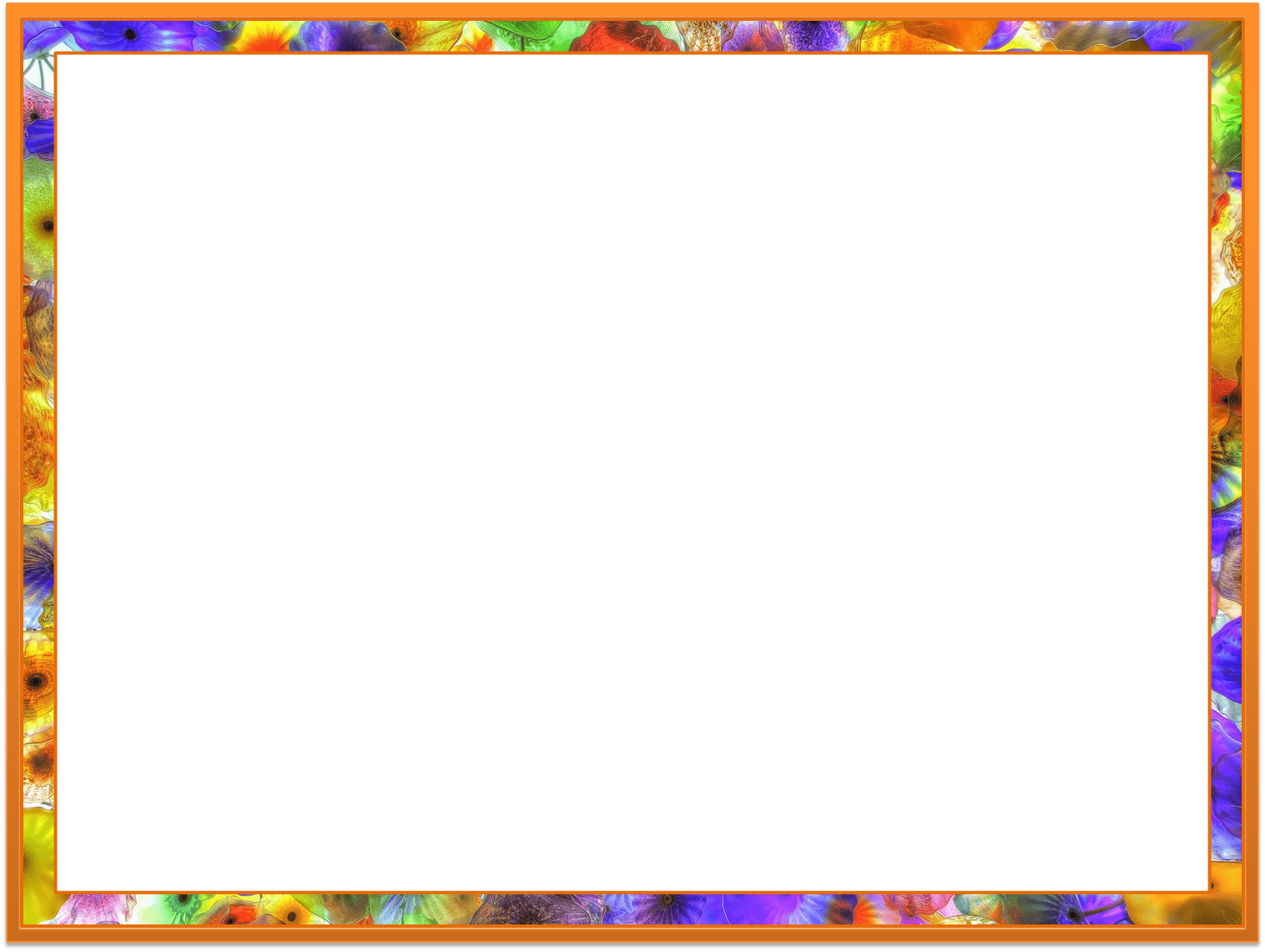 В образовательной деятельности с детьми осуществляется реализация:

Образовательной программы дошкольного образования Муниципального дошкольного образовательного бюджетного учреждения «Детский сад № 5 «Аистёнок» комбинированного вида» г. Волхов;
Парциальной образовательной программы сенсорного воспитания детей раннего возраста «Цветляндия».
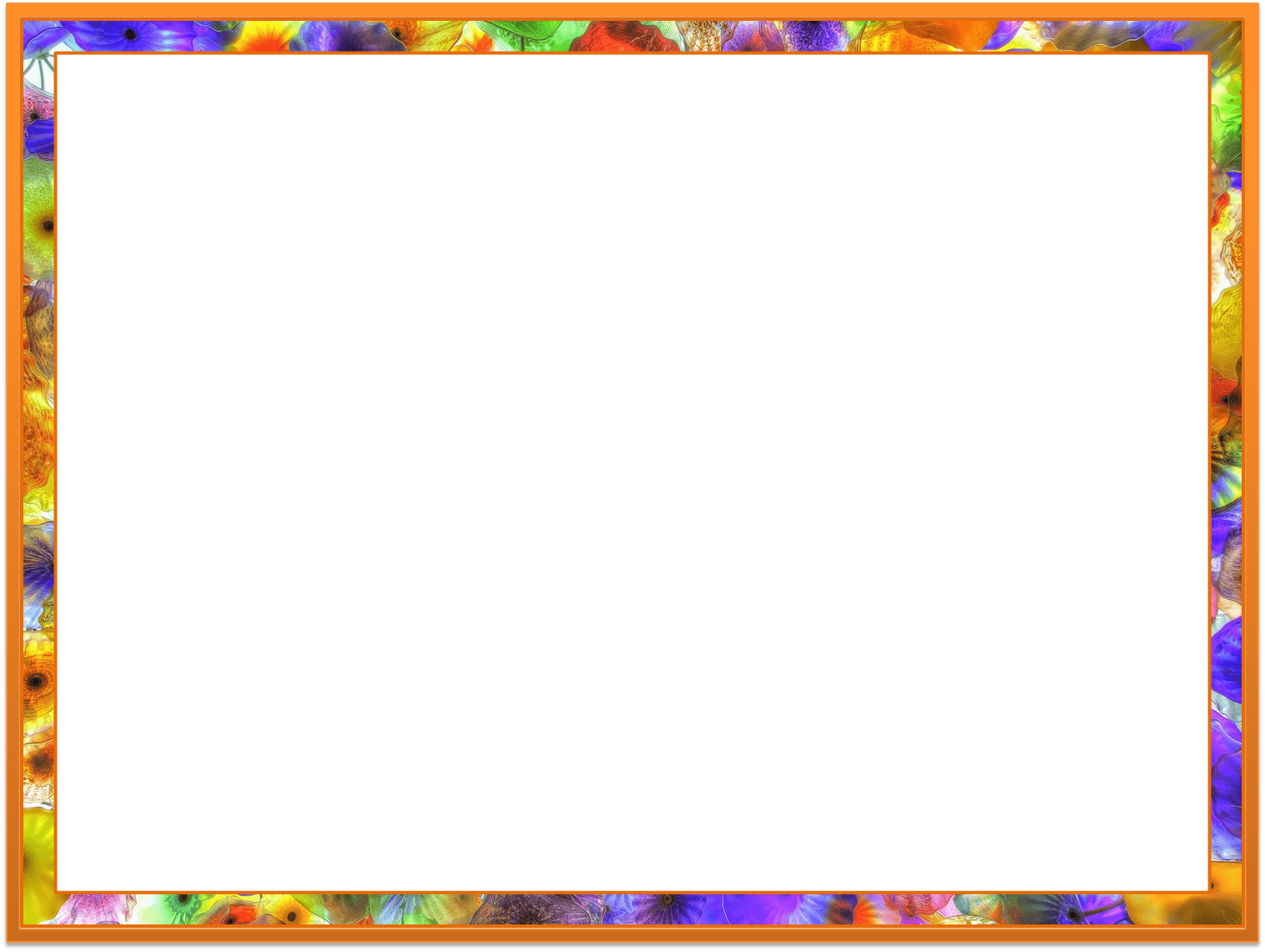 Задачи образовательной области «Социально – коммуникативное развитие»:
1.  Поддерживать эмоционально-положительное состояние детей в период адаптации к ДОО;
2. Развивать игровой опыт ребёнка, помогая детям отражать в игре представления об окружающей действительности;
3.  Поддерживать доброжелательные взаимоотношения детей, развивать эмоциональную отзывчивость в ходе привлечения к конкретным действиям помощи, заботы, участия;
4. Формировать элементарные представления о людях (взрослые, дети), их внешнем виде, действиях, одежде, о некоторых ярко выраженных эмоциональных состояниях (радость, грусть), о семье и ДОО;
5. Формировать первичные представления ребёнка о себе, о своем возрасте, поле, о родителях (законных представителях) и близких членах семьи.
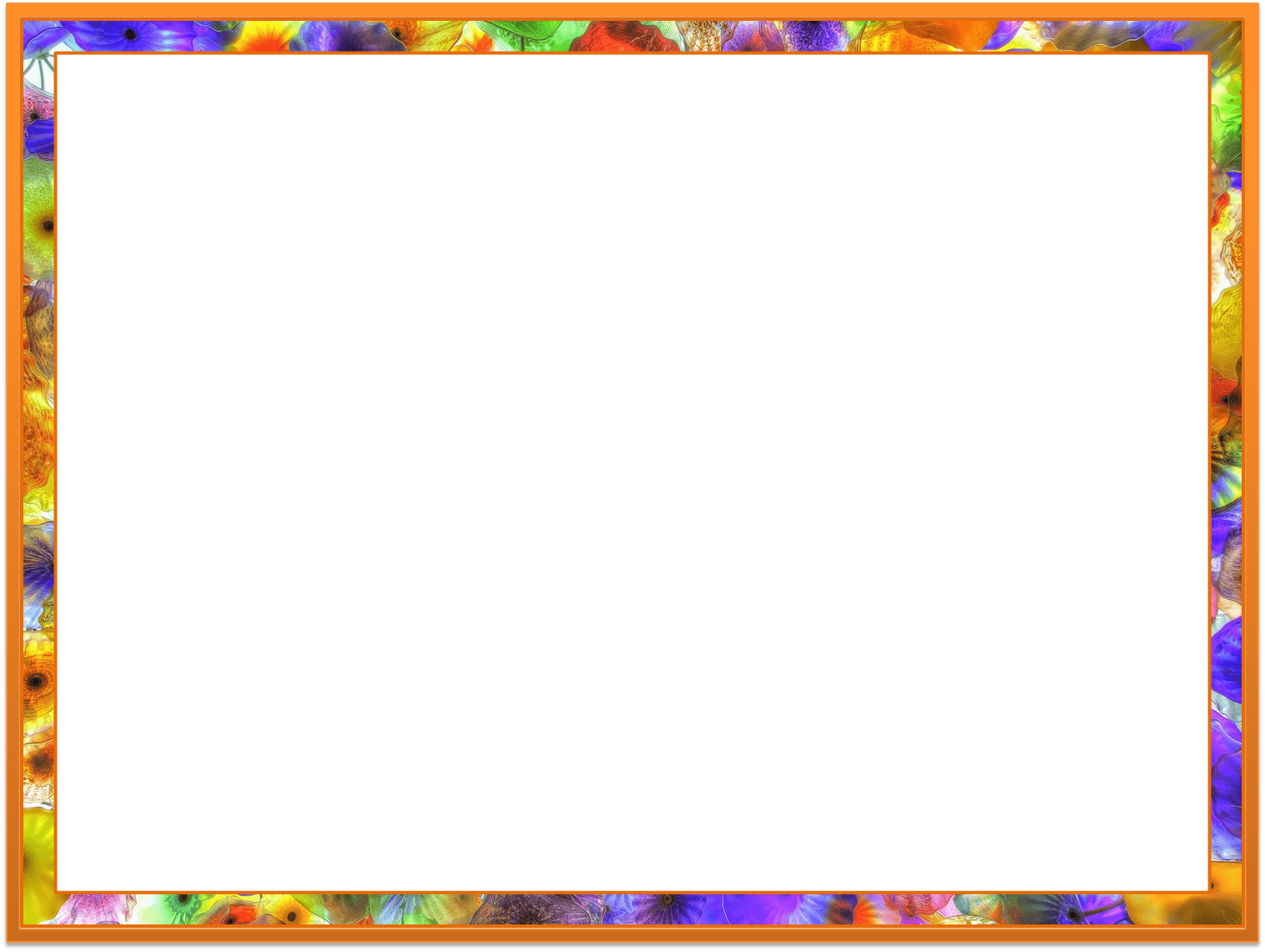 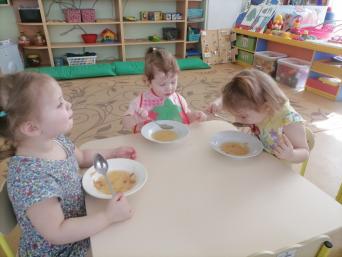 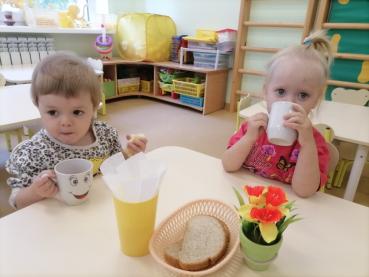 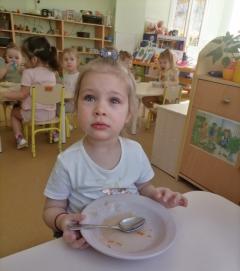 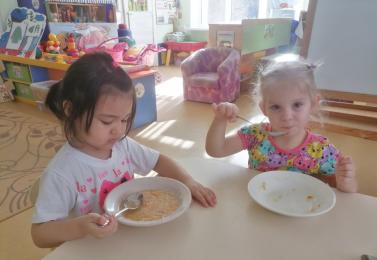 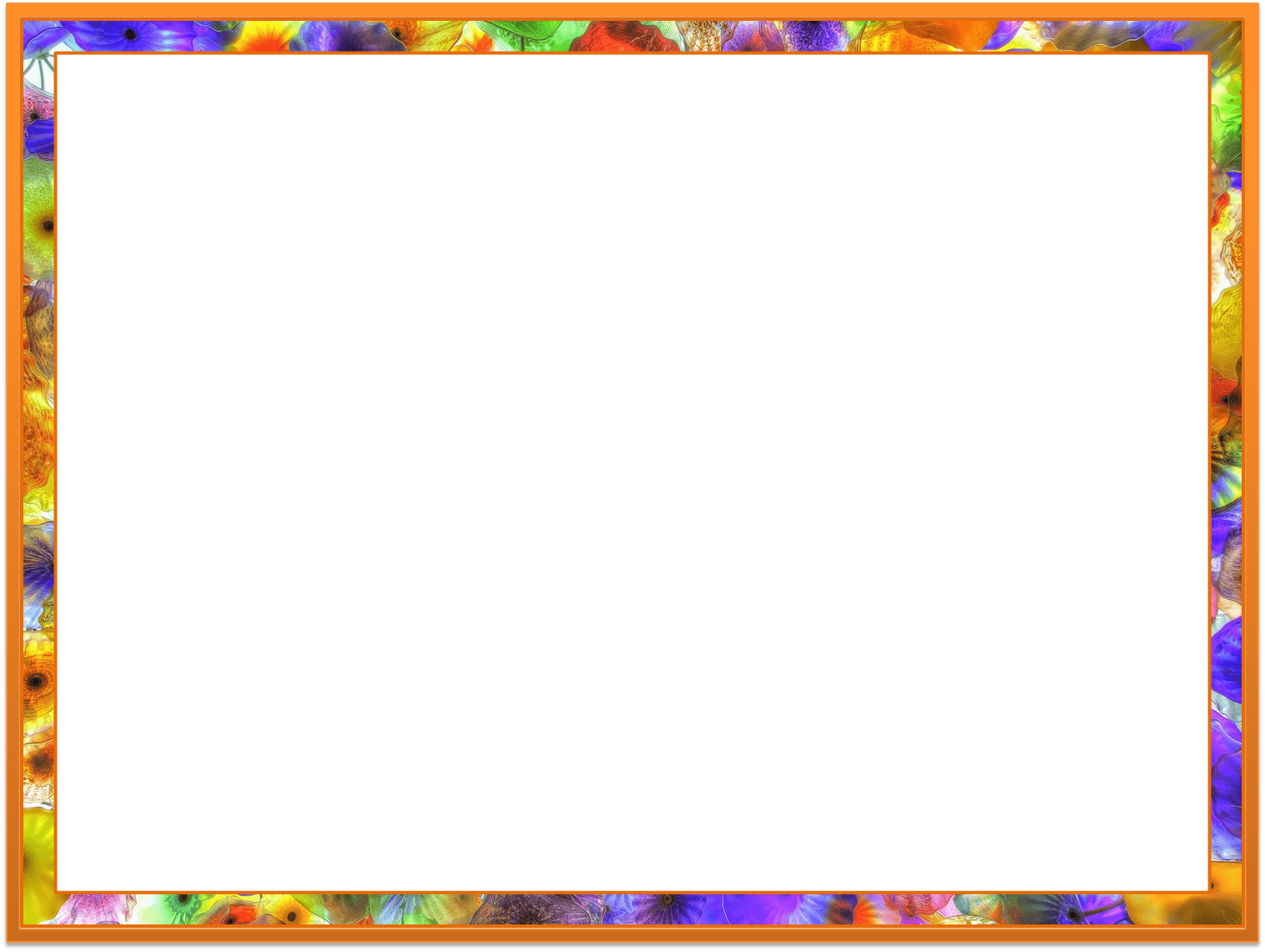 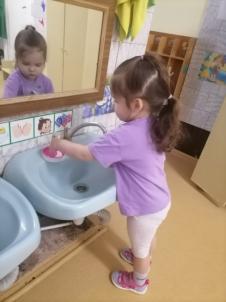 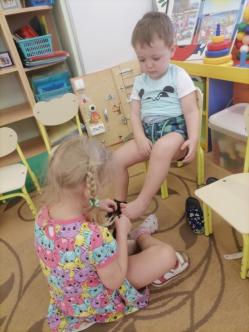 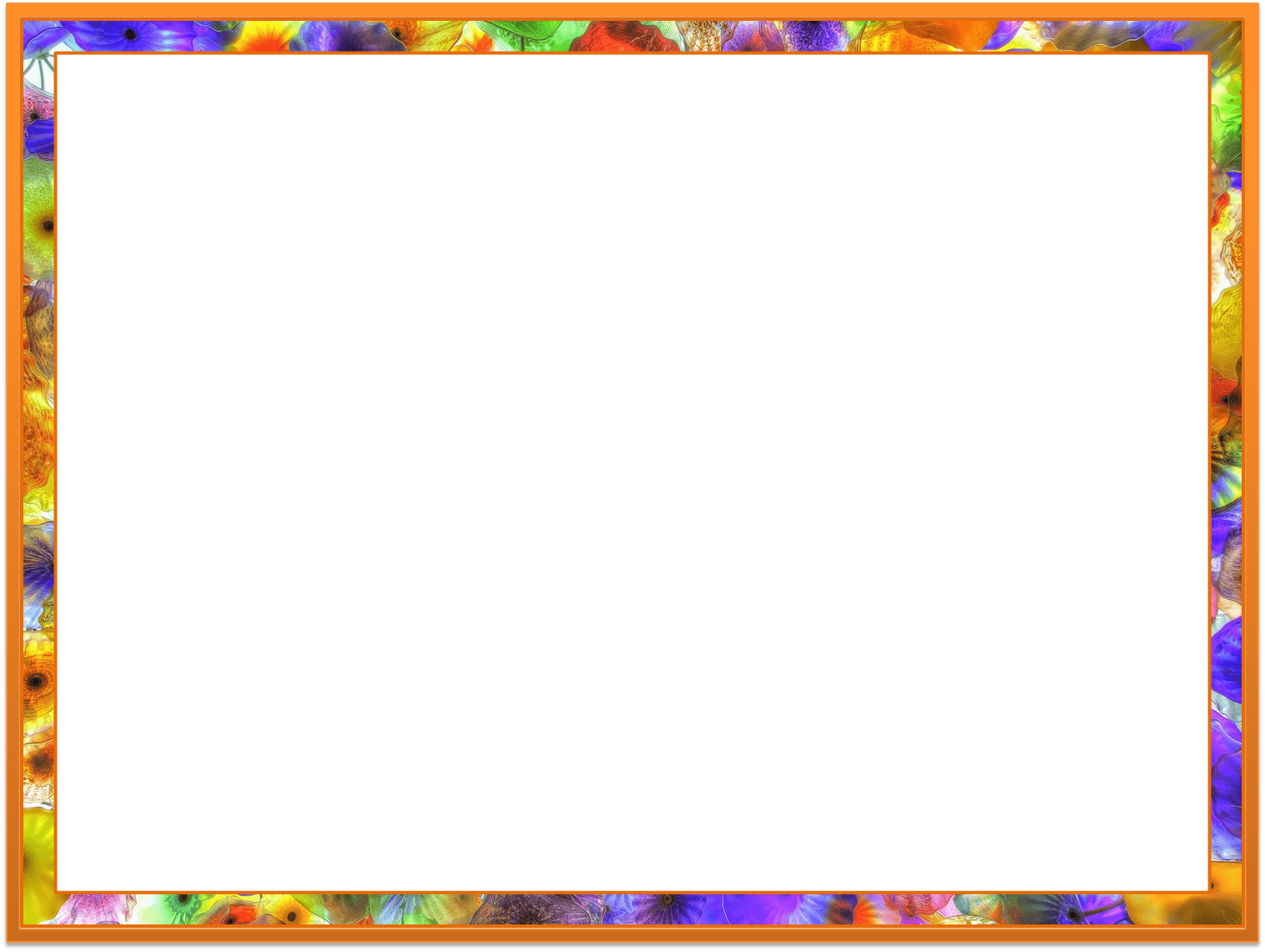 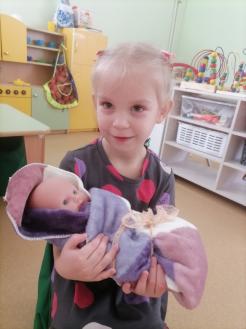 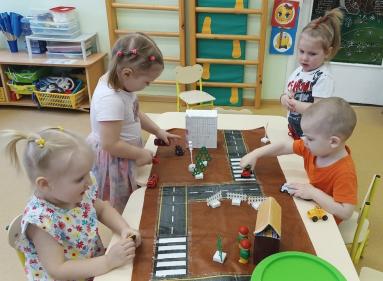 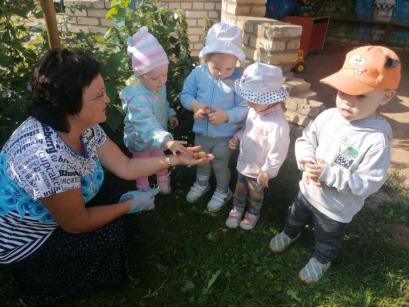 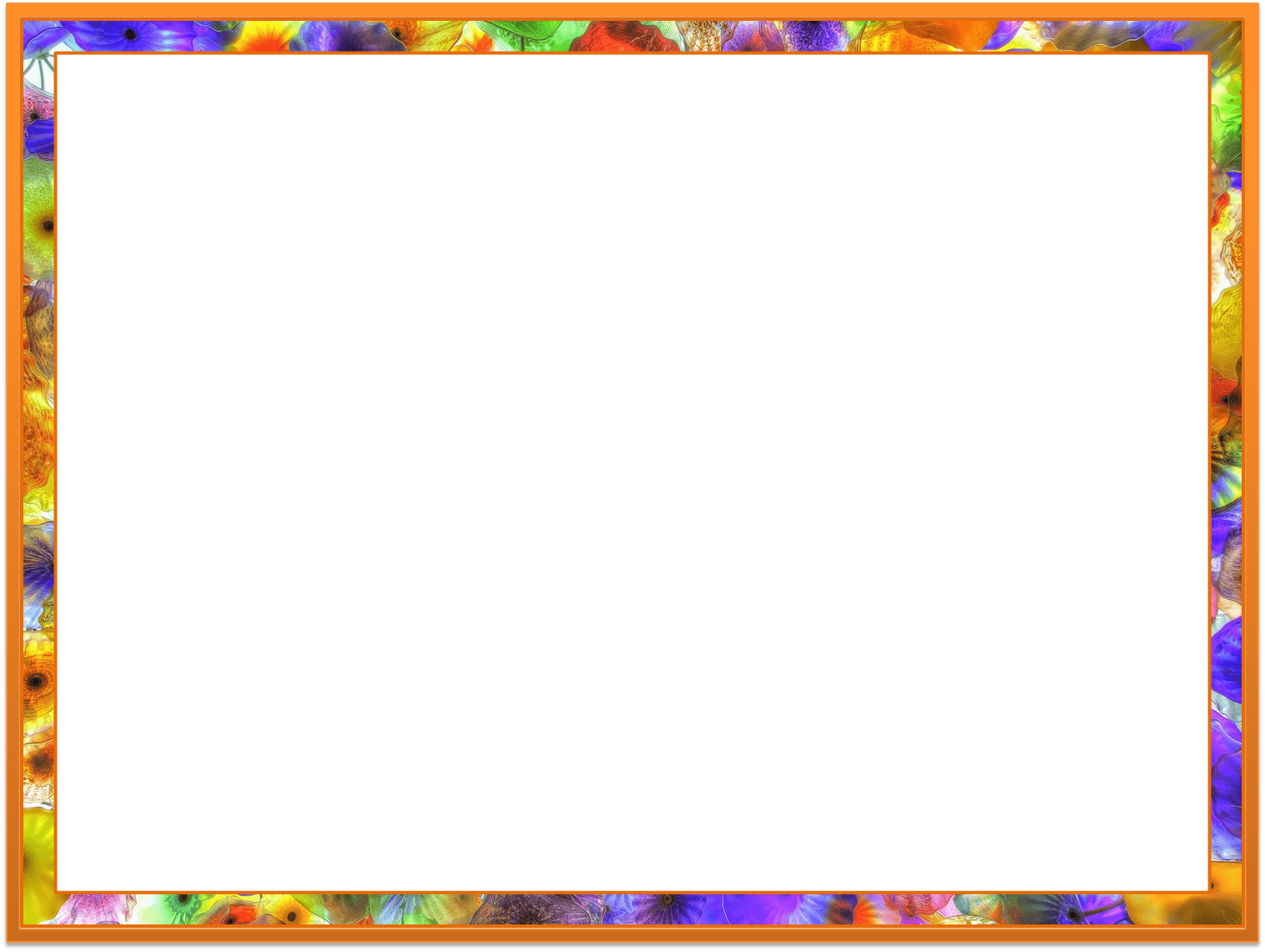 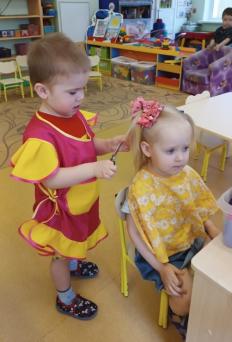 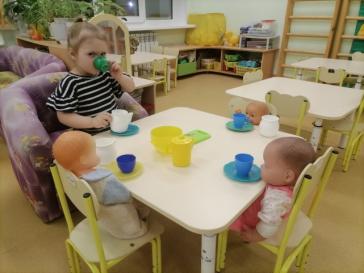 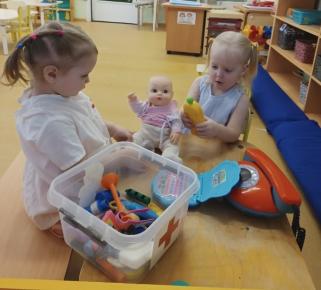 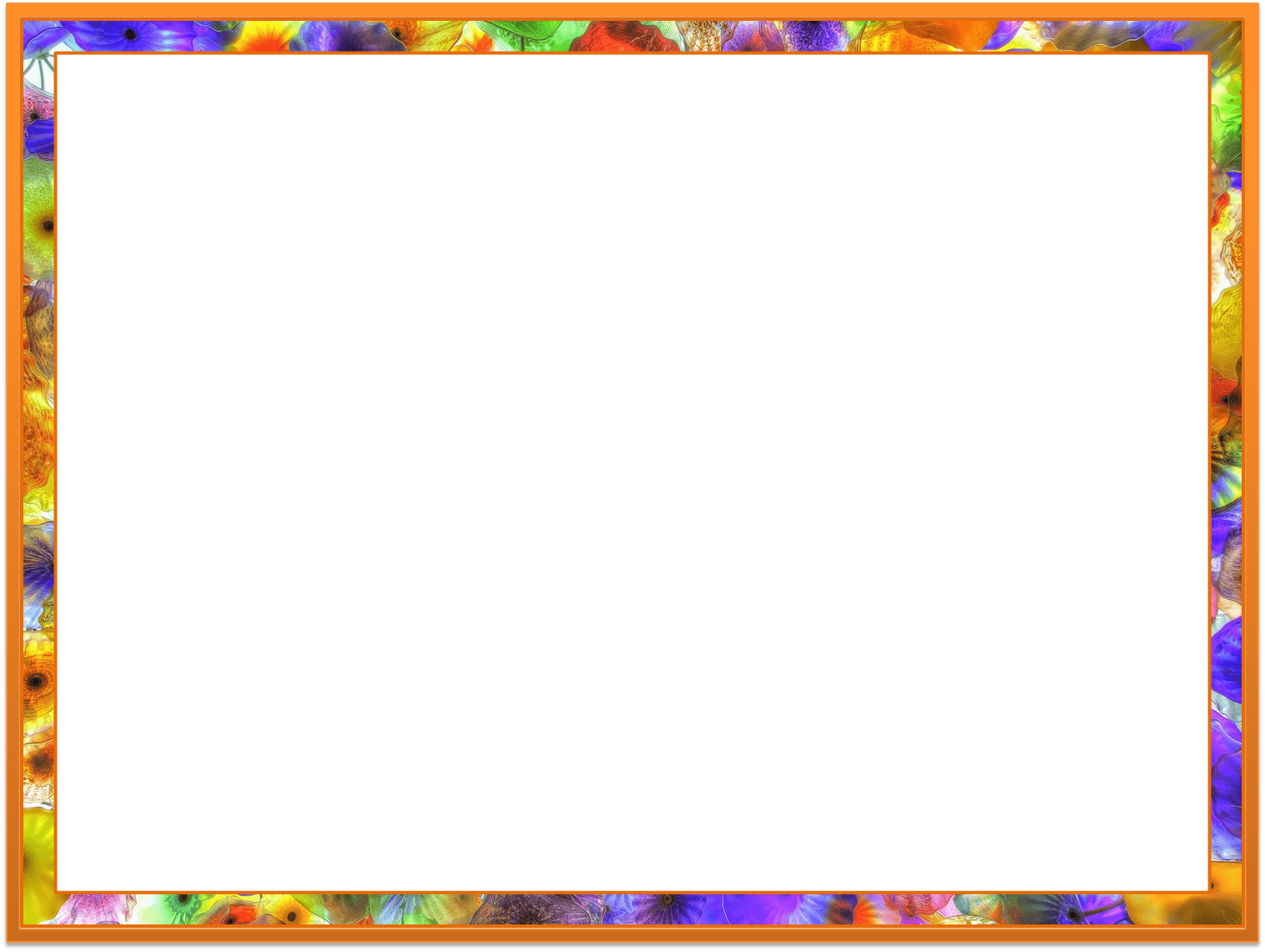 Рекомендуем на летний период :
Развивать умение принимать на себя разные социальные роли и действовать в соответствии с ними, анализировать действия и поступки, управлять своим поведением. 
Развивать элементарные представления о том, что такое хорошо, что такое плохо.
 Формировать первичные представления о малой родине: напоминать детям название города (улицы), в котором живут.
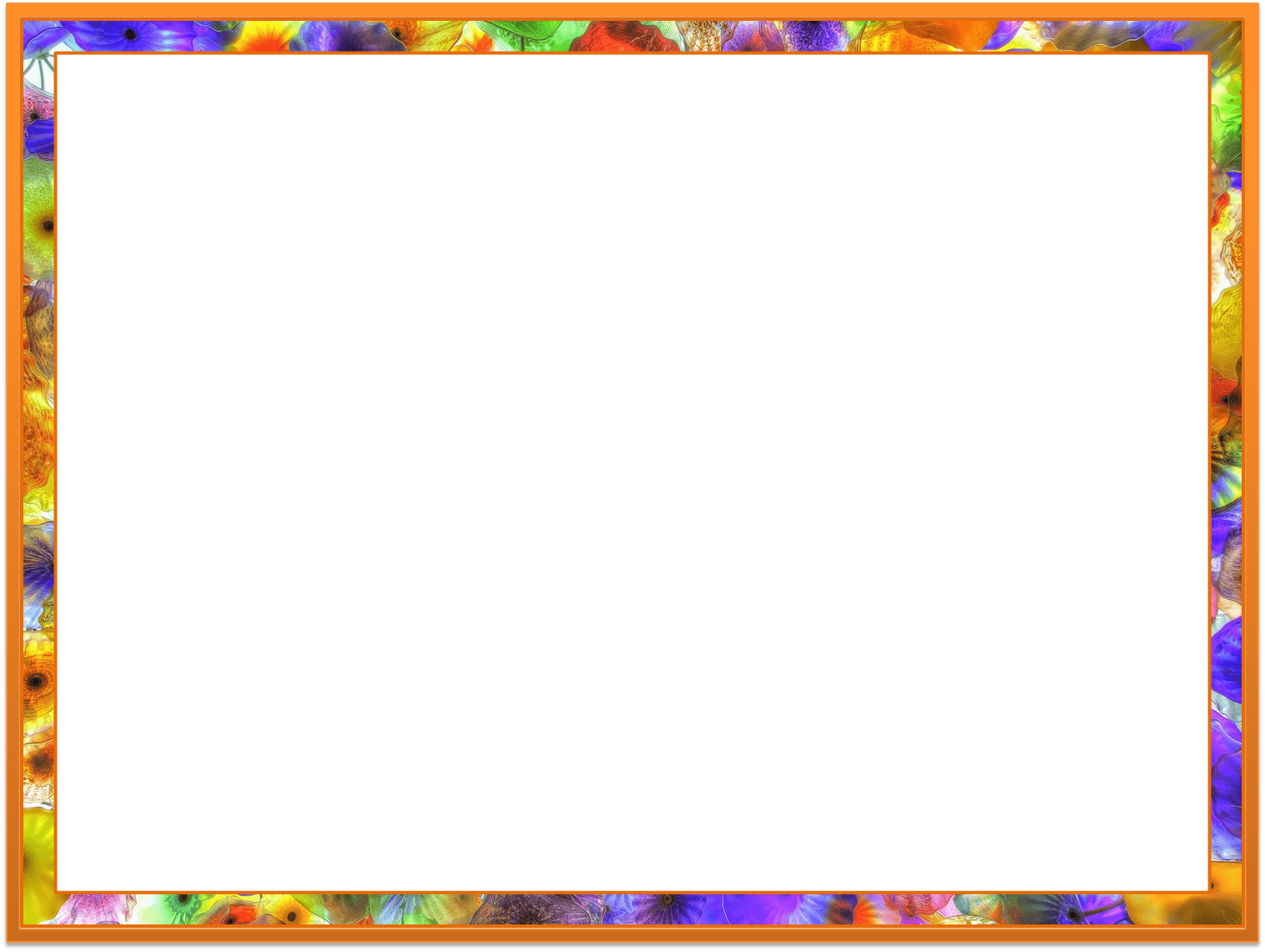 Задачи образовательной области«Познавательное развитие»:
1.  Развивать разные виды восприятия: зрительного, слухового, осязательного, вкусового, обонятельного;
2.  Развивать наглядно-действенное мышление в процессе решения познавательных практических задач;
3.  Совершенствовать обследовательские действия: выделение цвета, формы, величины как особых признаков предметов, поощрять сравнение предметов между собой по этим признакам и количеству, использовать один предмет в качестве образца, подбирая пары, группы;
4.  Формировать у детей простейшие представления о геометрических фигурах, величине и количестве предметов на основе чувственного познания;
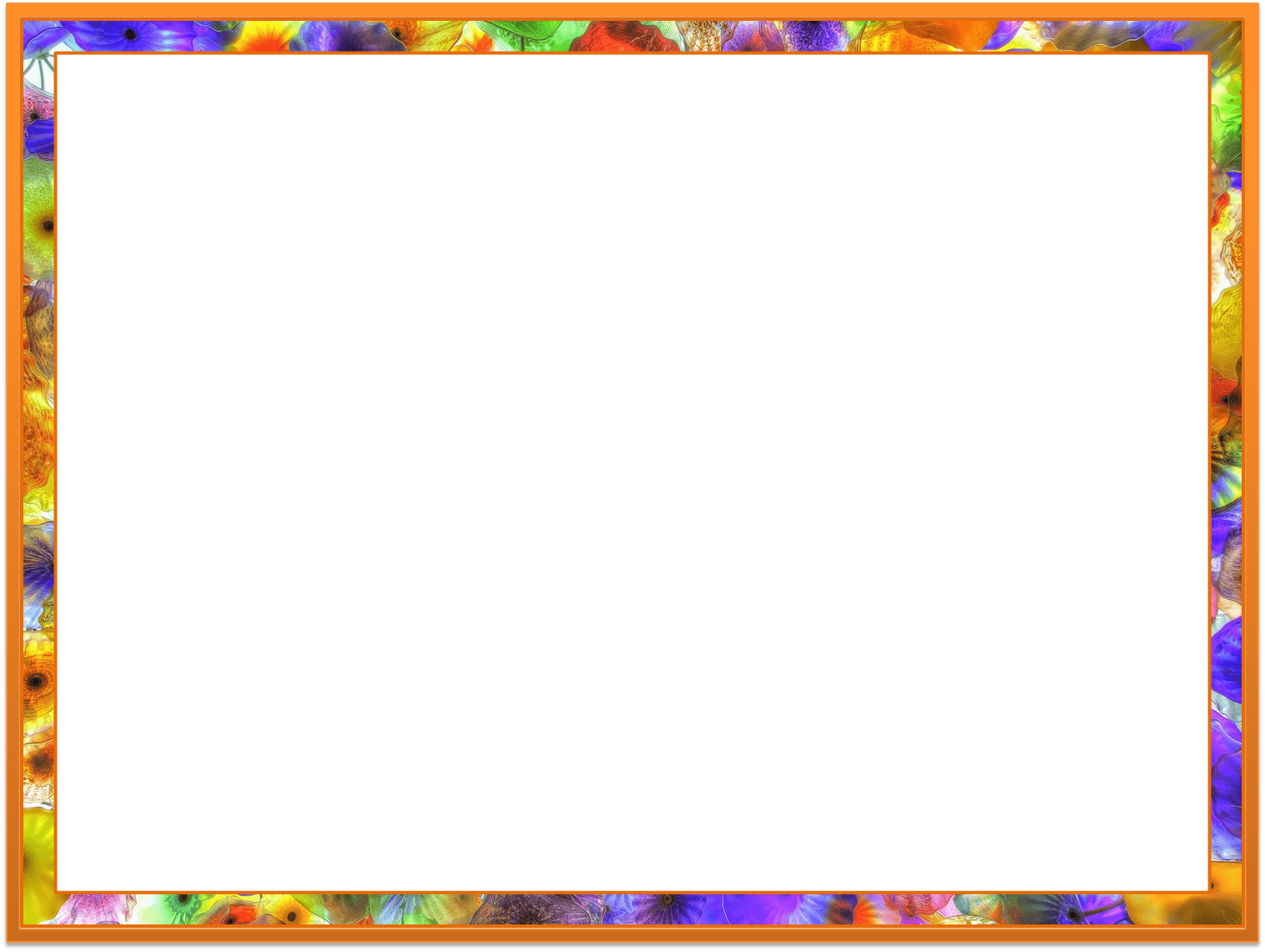 5.  Развивать первоначальные представления о себе и близких людях, эмоционально-положительное отношение к членам семьи и людям ближайшего окружения, о деятельности взрослых;
6.  Расширять представления о населенном пункте, в котором живет ребёнок, его достопримечательностях, эмоционально откликаться на праздничное убранство дома, детского сада;
7.  Организовывать взаимодействие и знакомить с животными и растениями ближайшего окружения, их названиями, строением и отличительными особенностями, некоторыми объектами неживой природы;
8.  Развивать способность наблюдать за явлениями природы, воспитывать бережное отношение к животным и растениям.
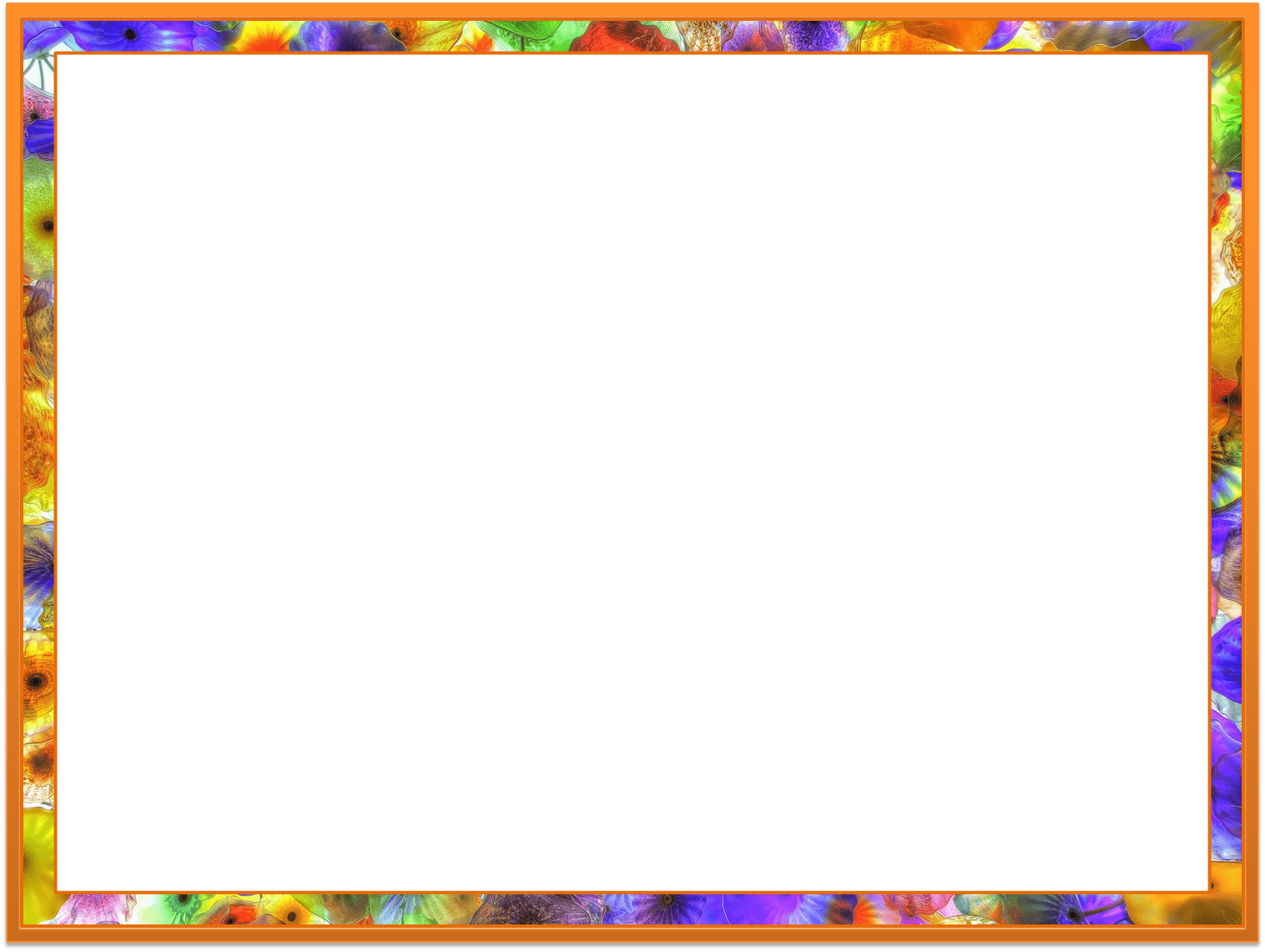 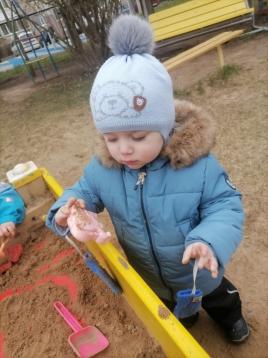 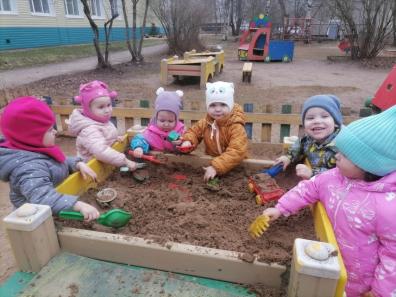 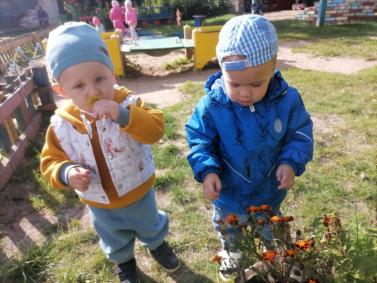 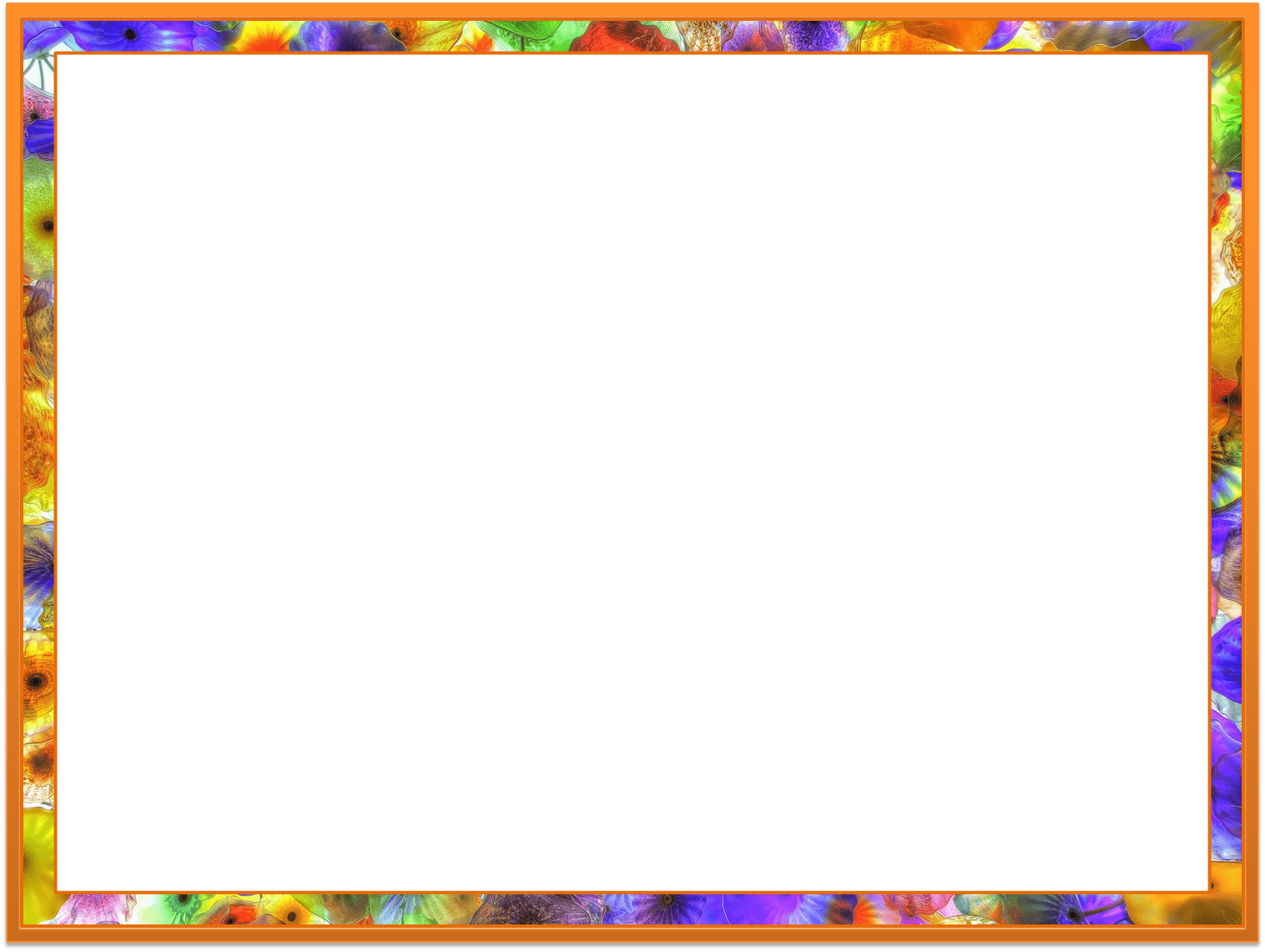 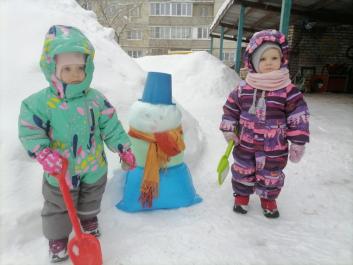 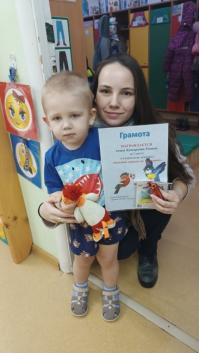 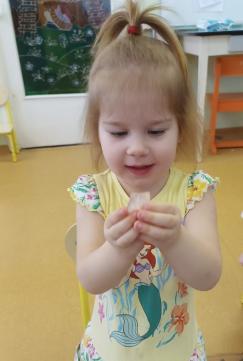 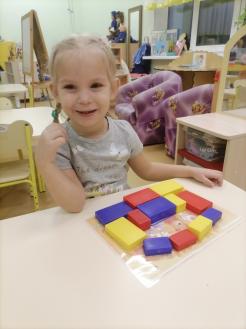 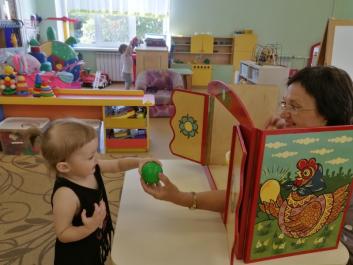 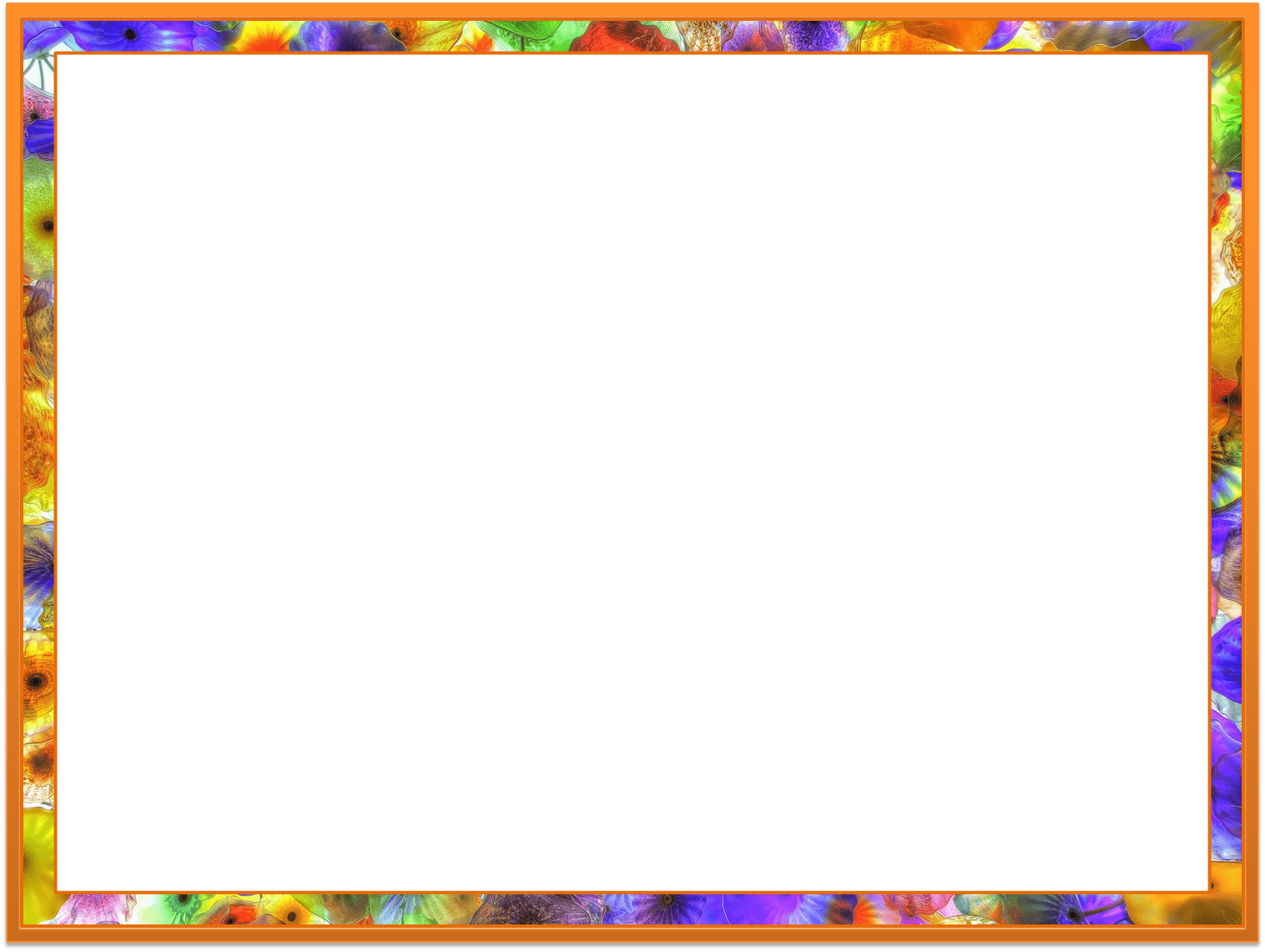 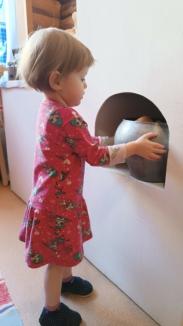 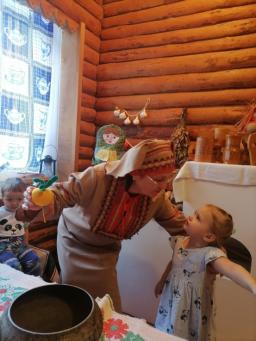 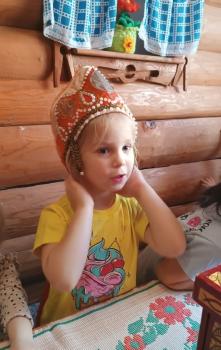 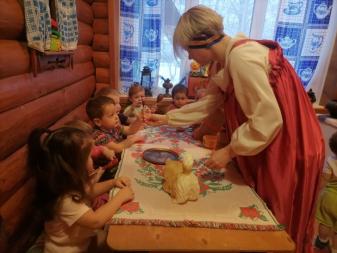 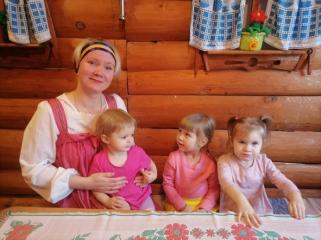 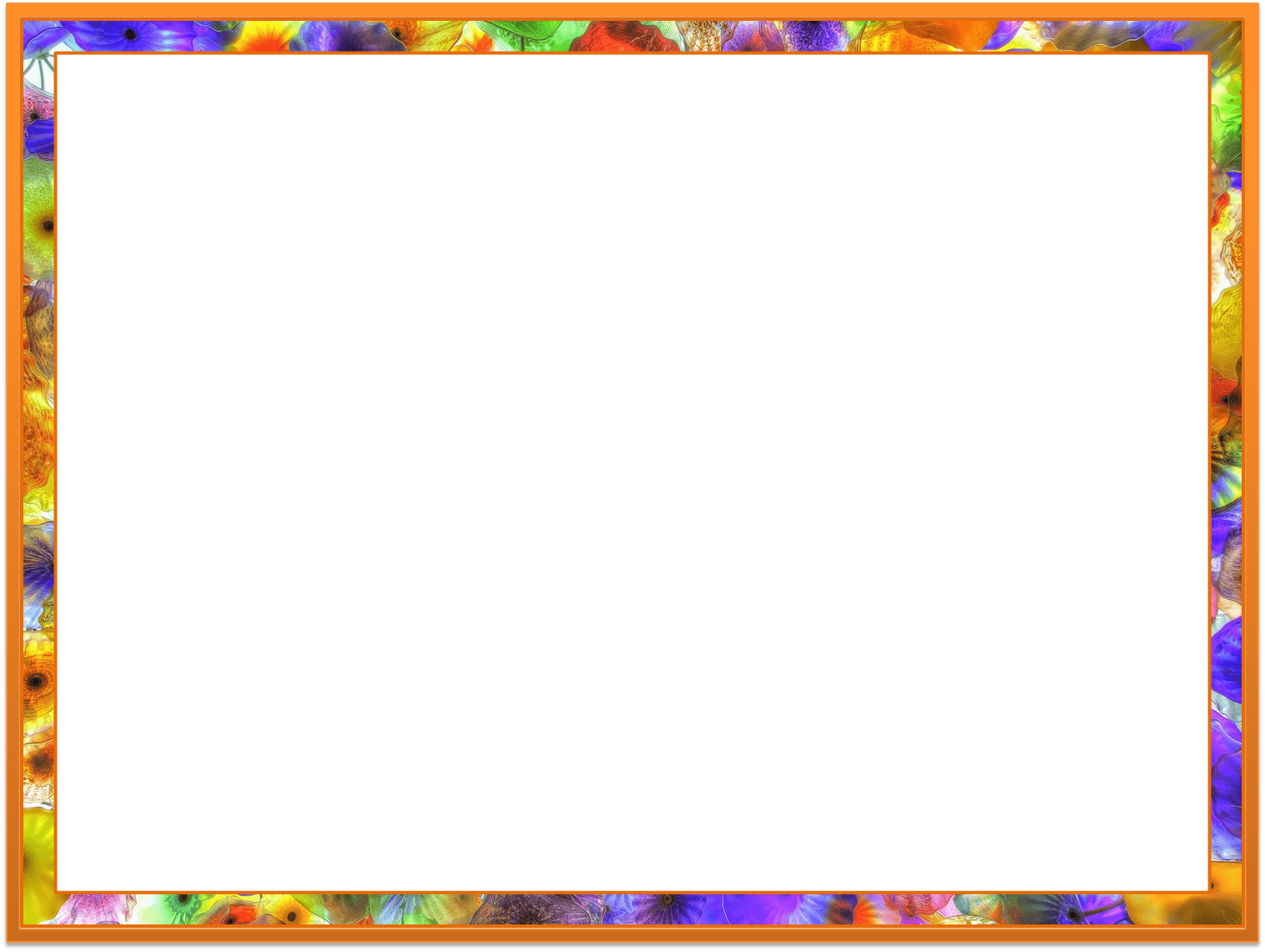 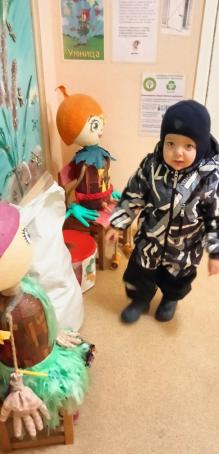 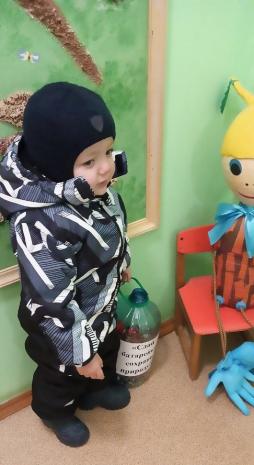 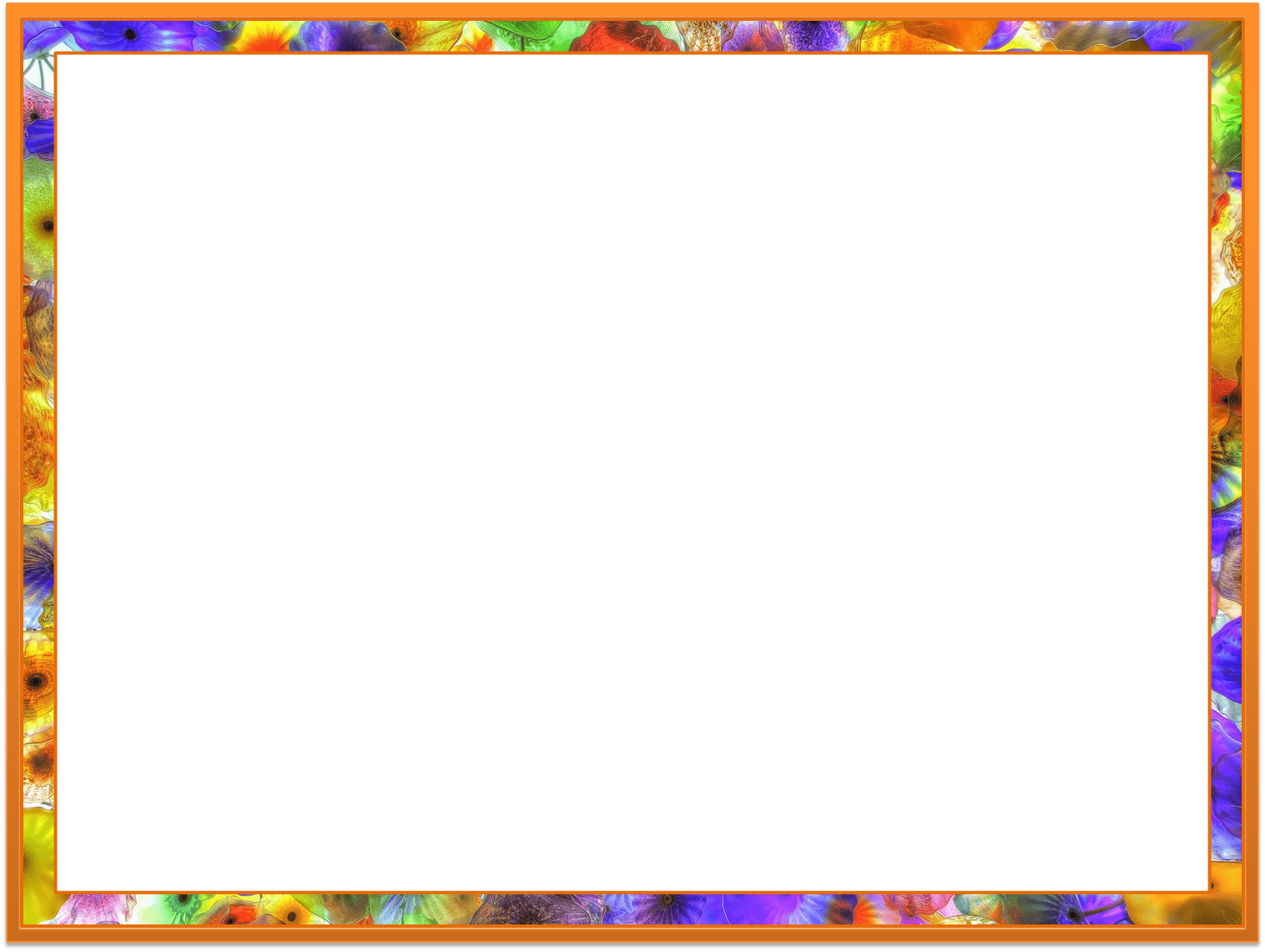 Рекомендуем на летний период:
Способствовать развитию у детей любознательности и познавательной мотивации, развитию воображения и творческой активности.
 Побуждать детей сравнивать две равные (неравные) группы предметов.
Различать понятия «много и много», «много и мало», «много и один».
 Сравнивать два предмета по размеру (длиннее-короче, выше-ниже, больше-меньше).
 Различать форму окружающих предметов, используя предэталонные представления о шаре, кубе, круге, квадрате.
Различать основные цвета: красный, жёлтый, синий, зелёный, белый, чёрный.
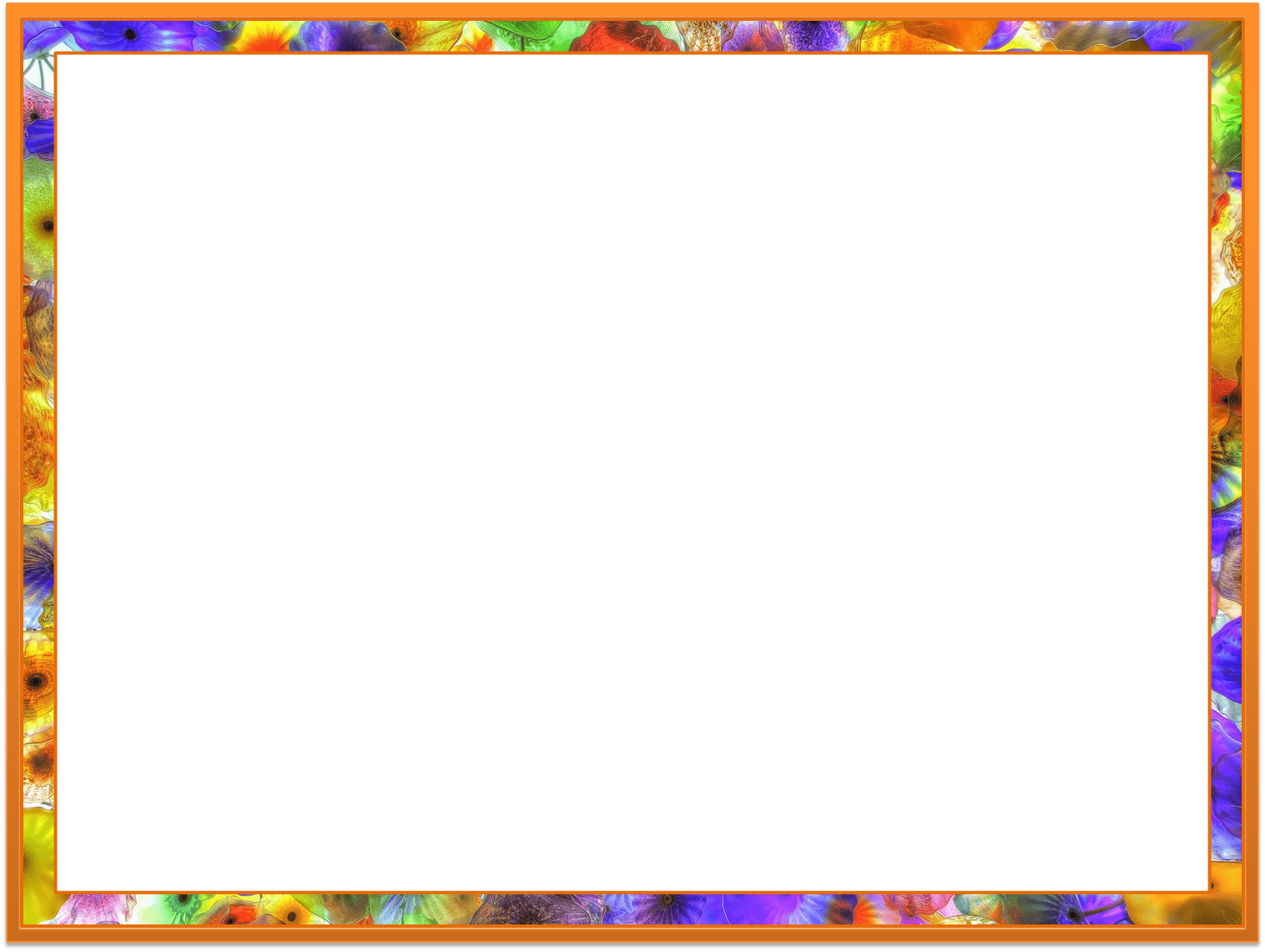 Закреплять знания детей различать пространственные направления от себя: вверху-внизу, впереди-сзади (позади), справа-слева. Различать правую и левую руки.
 Закреплять умение ориентироваться в частях суток: день-ночь, утро-вечер.
Обращать внимание на характерные особенности времени года.
 Воспитывать любовь к природе и бережное отношение к ней.
 Закреплять знания детей об основах безопасного поведения на дороге, в природе, о личной безопасности.
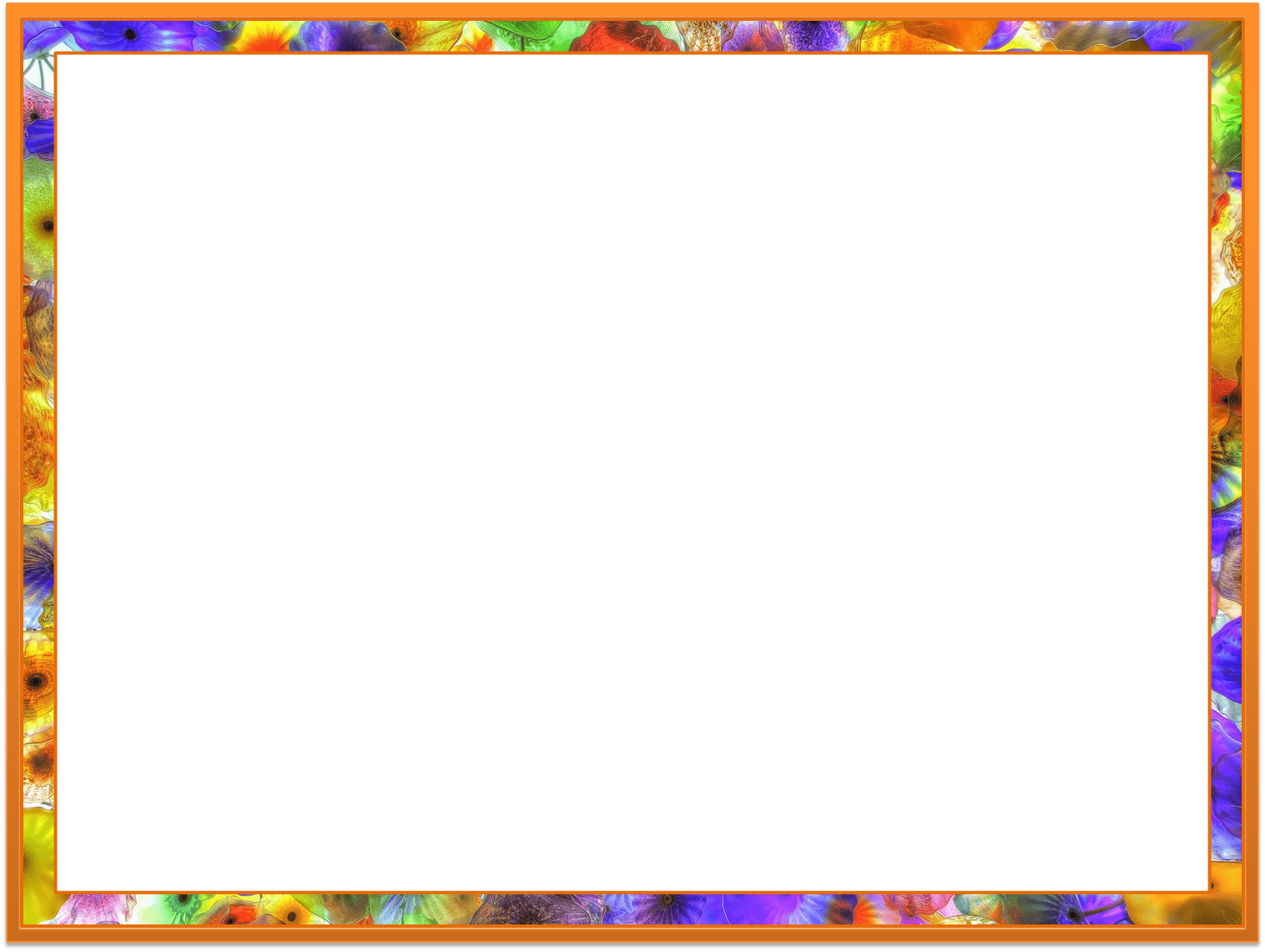 Задачи образовательной области«Речевое развитие»:
1.  Формирование словаря: обогащать словарь детей существительными, глаголами, прилагательными, наречиями и формировать умение использовать данные слова в речи;
2.   Звуковая культура речи: упражнять детей в правильном произношении гласных и согласных звуков, звукоподражаний, отельных слов, с разной силой голоса и в разном темпе;
3.   Грамматический строй речи: формировать у детей умение согласовывать существительные и местоимения с глаголами, составлять фразы из 3-4 слов;
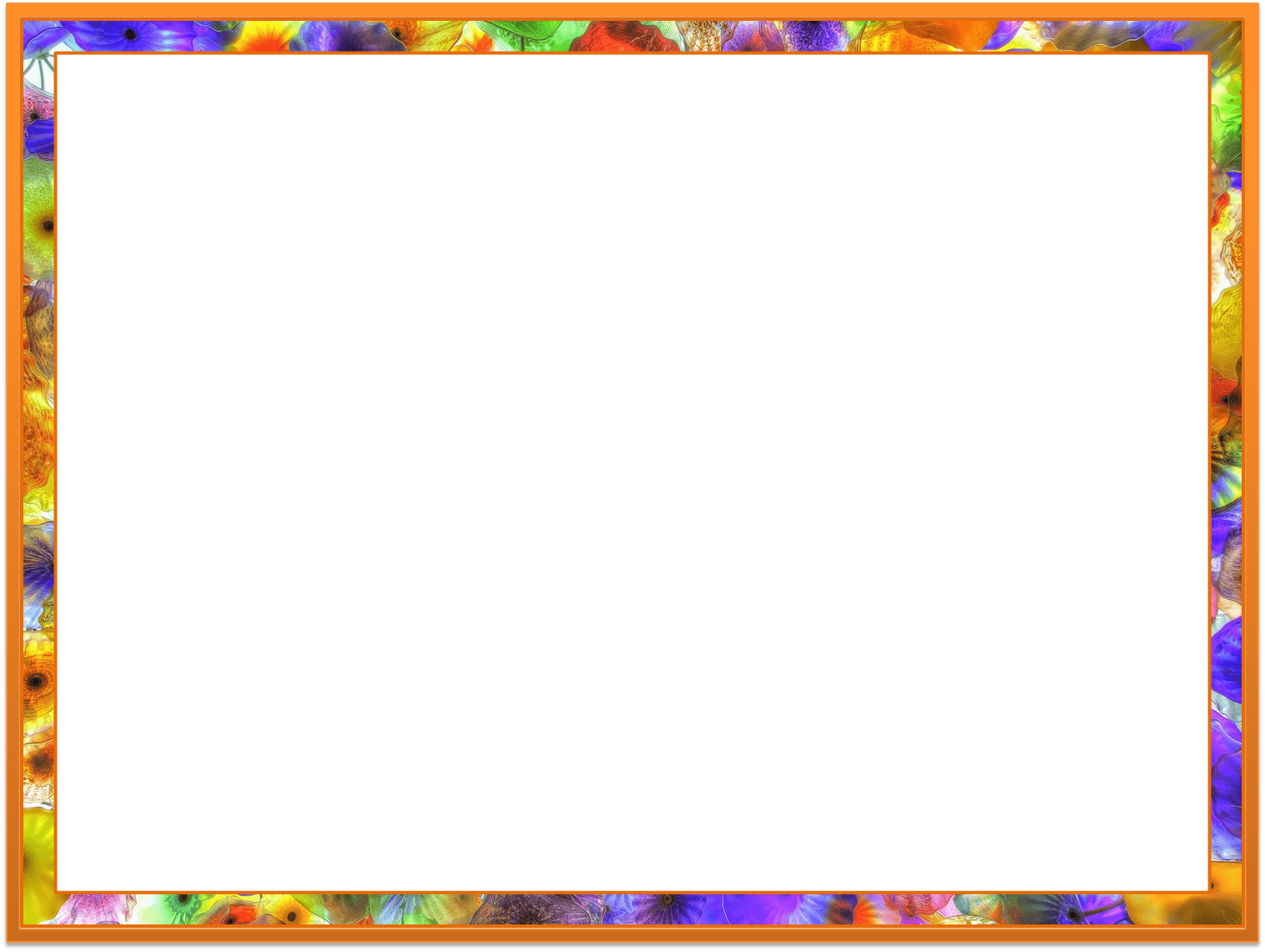 4.  Связная речь: продолжать развивать у детей умения понимать речь педагога, отвечать на вопросы; рассказывать об окружающем в 2-4 предложениях;
5.  Интерес к художественной литературе: 
формировать у детей умение воспринимать небольшие по объему потешки, сказки и рассказы с наглядным сопровождением (и без него); 
побуждать договаривать и произносить четверостишия уже известных ребёнку стихов и песенок, воспроизводить игровые действия, движения персонажей;
развивать умение отвечать на вопросы по содержанию прочитанных произведений;
побуждать рассматривать книги и иллюстрации вместе с педагогом и самостоятельно.
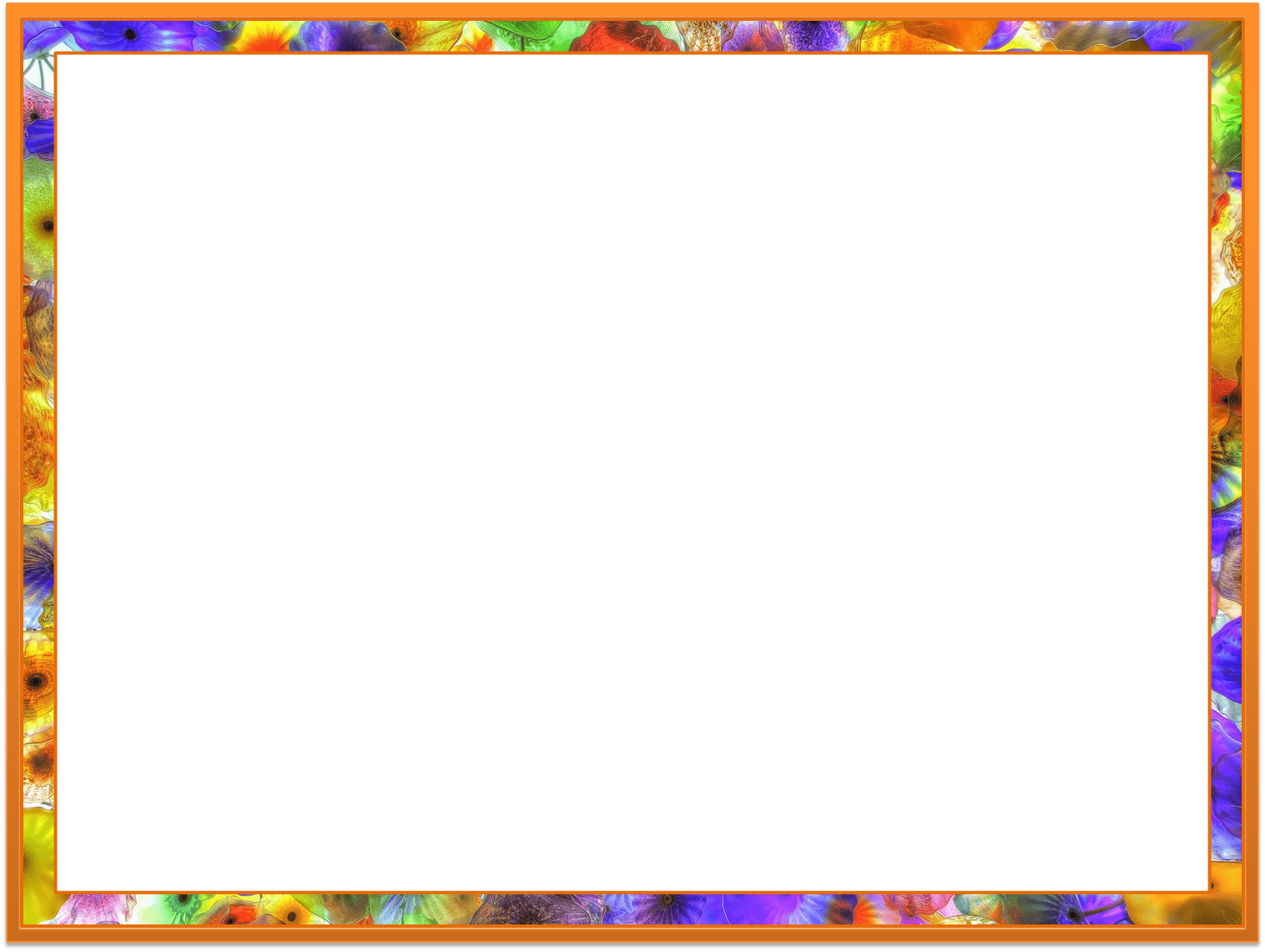 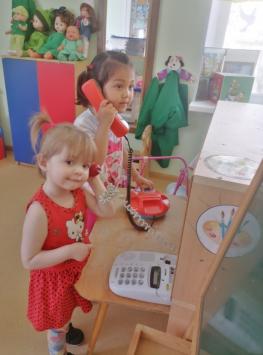 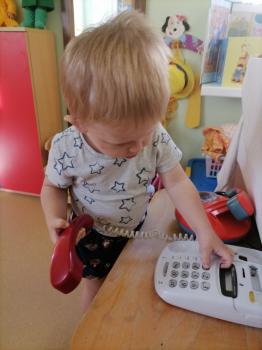 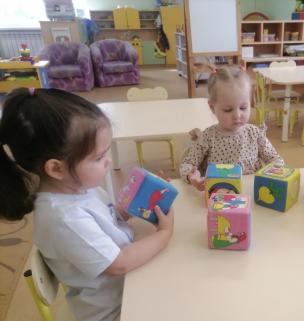 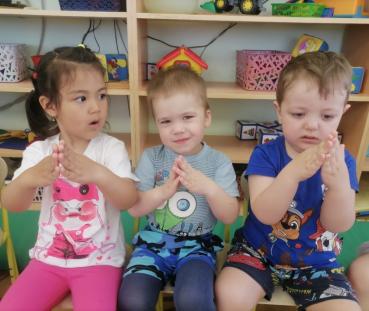 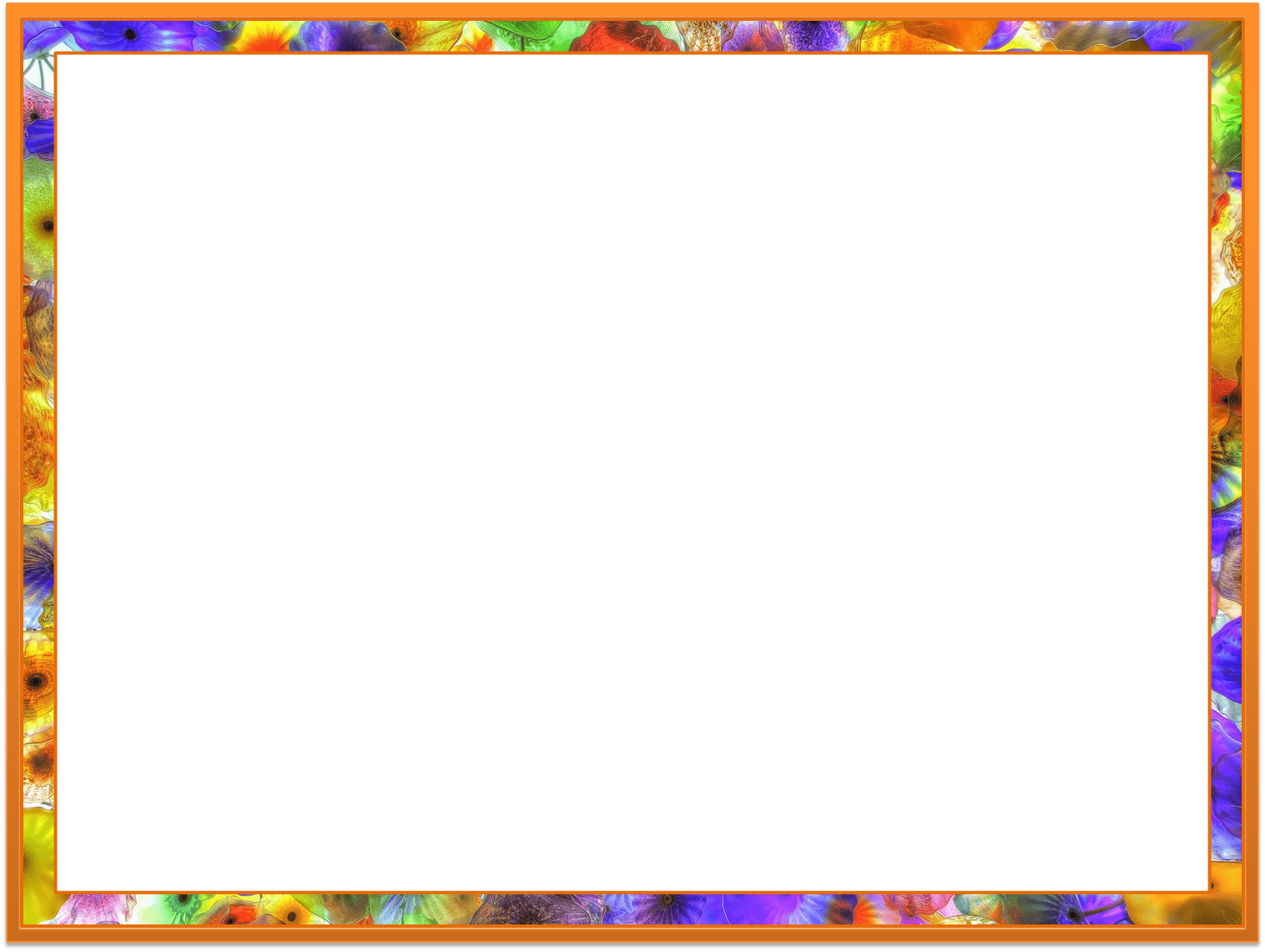 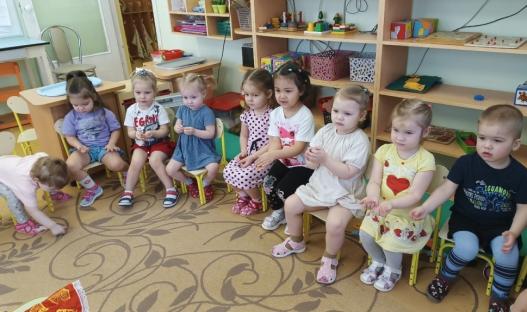 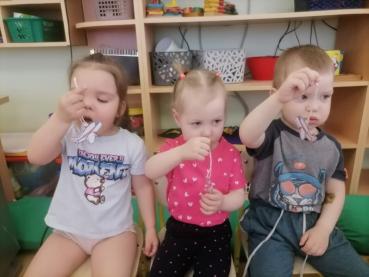 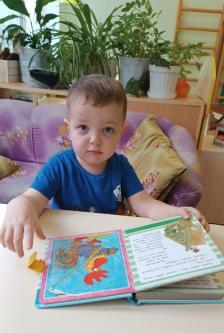 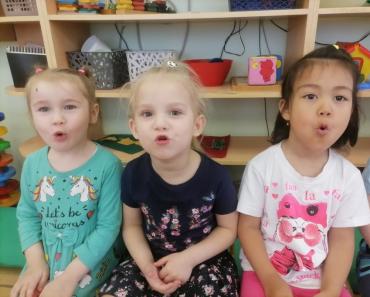 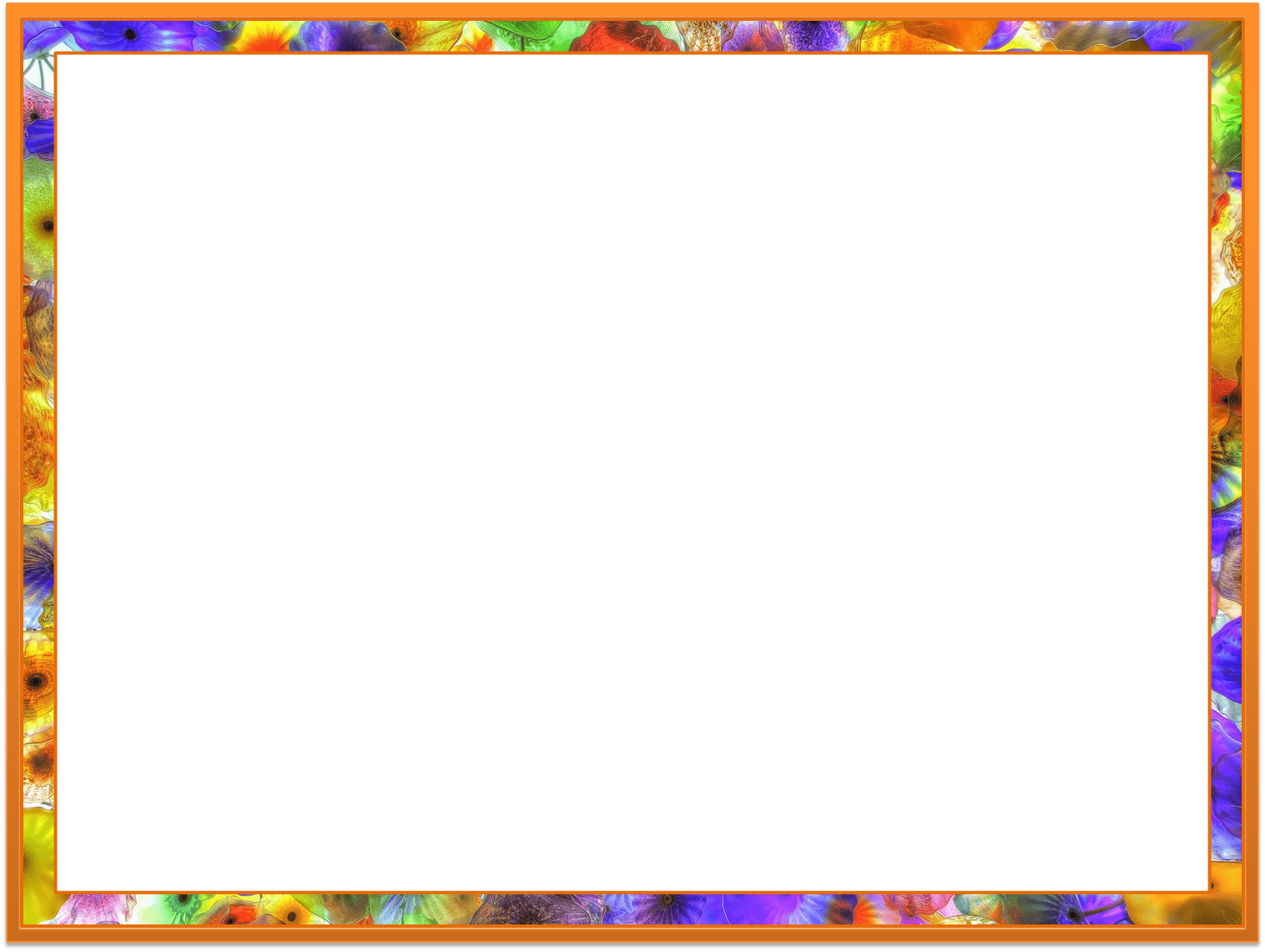 Рекомендуем на летний период:
Расширять и активизировать словарный запас детей .
 Понимать обобщающие слова (одежда, посуда, мебель, овощи и т.д.)
 Внятно произносить в словах гласные (а, у, и, о, э) и некоторые согласные звуки (п-б, т-д, к-г, ф-в, т-с, з-ц).
Вовлекать детей в разговор во время рассматривания предметов, иллюстраций, наблюдений за животными, мультфильмов.
 Формировать потребность в регулярном чтении (соответствующие возрасту) художественных произведений.
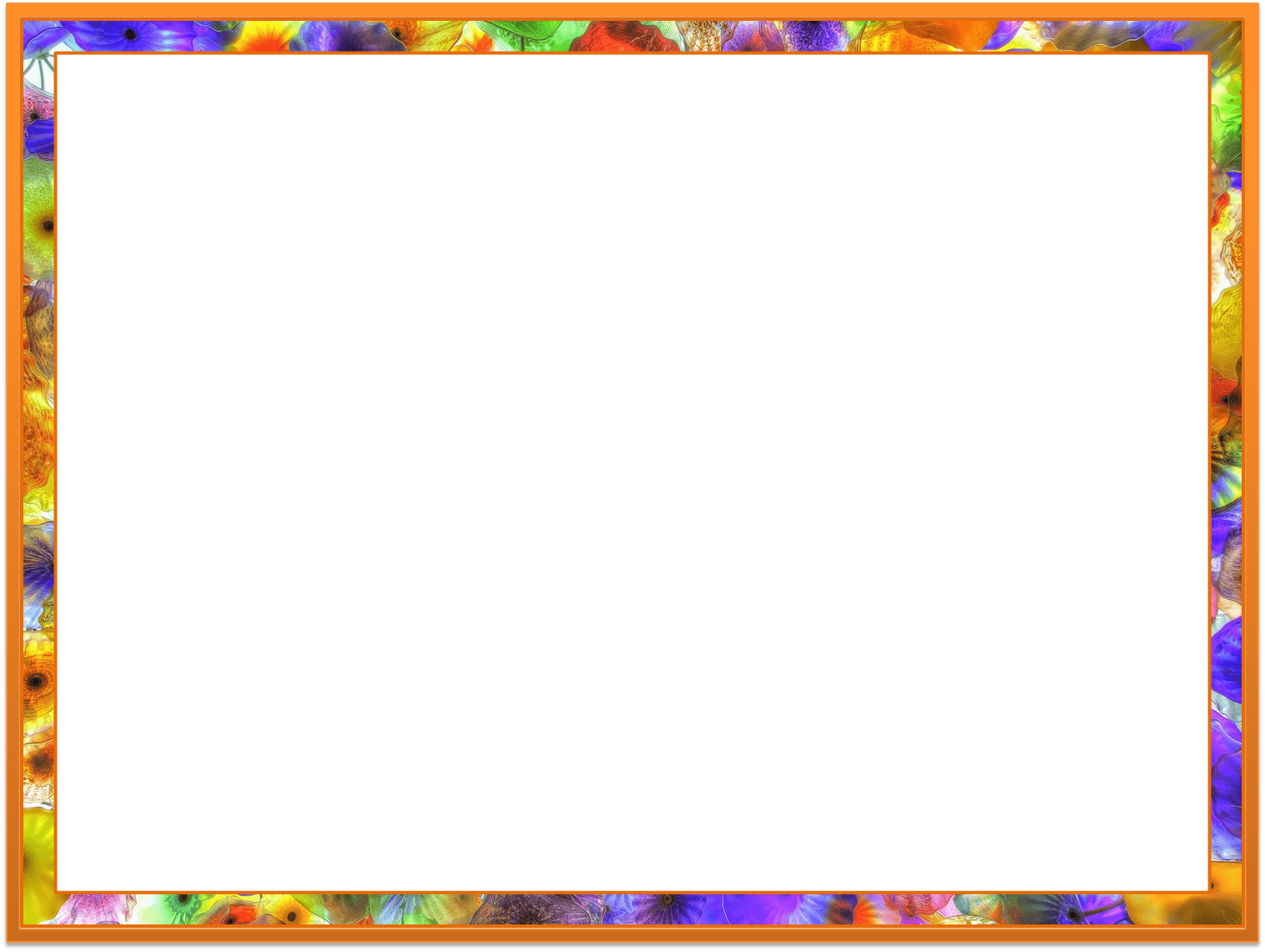 Задачи образовательной области «Художественно – эстетическое развитие»:
1. Приобщение к искусству:  
развивать у детей художественное восприятие (смотреть, слушать и испытывать радость) в процессе ознакомления с произведениями музыкального, изобразительного искусства, природой; 
познакомить детей с народными игрушками (дымковской, богородской, матрешкой и другими); 
поддерживать интерес к малым формам фольклора (пестушки, заклички, прибаутки);
2. Изобразительная деятельность: 
воспитывать интерес к изобразительной деятельности (рисованию, лепке) совместно со взрослым и самостоятельно;
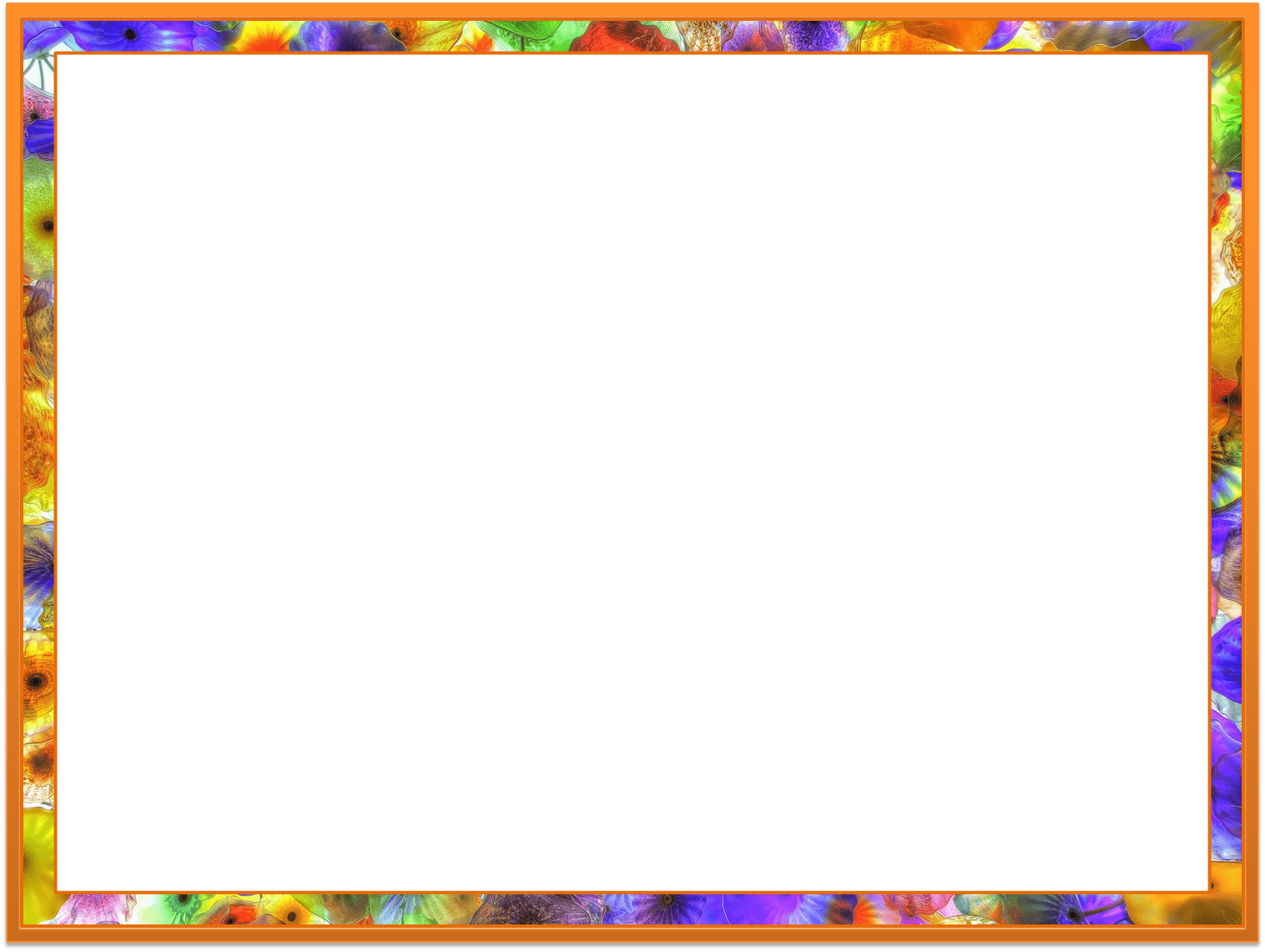 научить правильно держать карандаш, кисть, 
познакомить со свойствами глины, пластилина, пластической массы.
3.  Конструктивная деятельность: 
знакомить детей с деталями (кубик, кирпичик, трехгранная призма, пластина, цилиндр), с вариантами расположения строительных форм на плоскости;
развивать интерес к конструктивной деятельности, поддерживать желание детей строить самостоятельно.
4.  Музыкальная деятельность: 
воспитывать интерес к музыке, желание слушать музыку, подпевать, выполнять простейшие танцевальные движения;
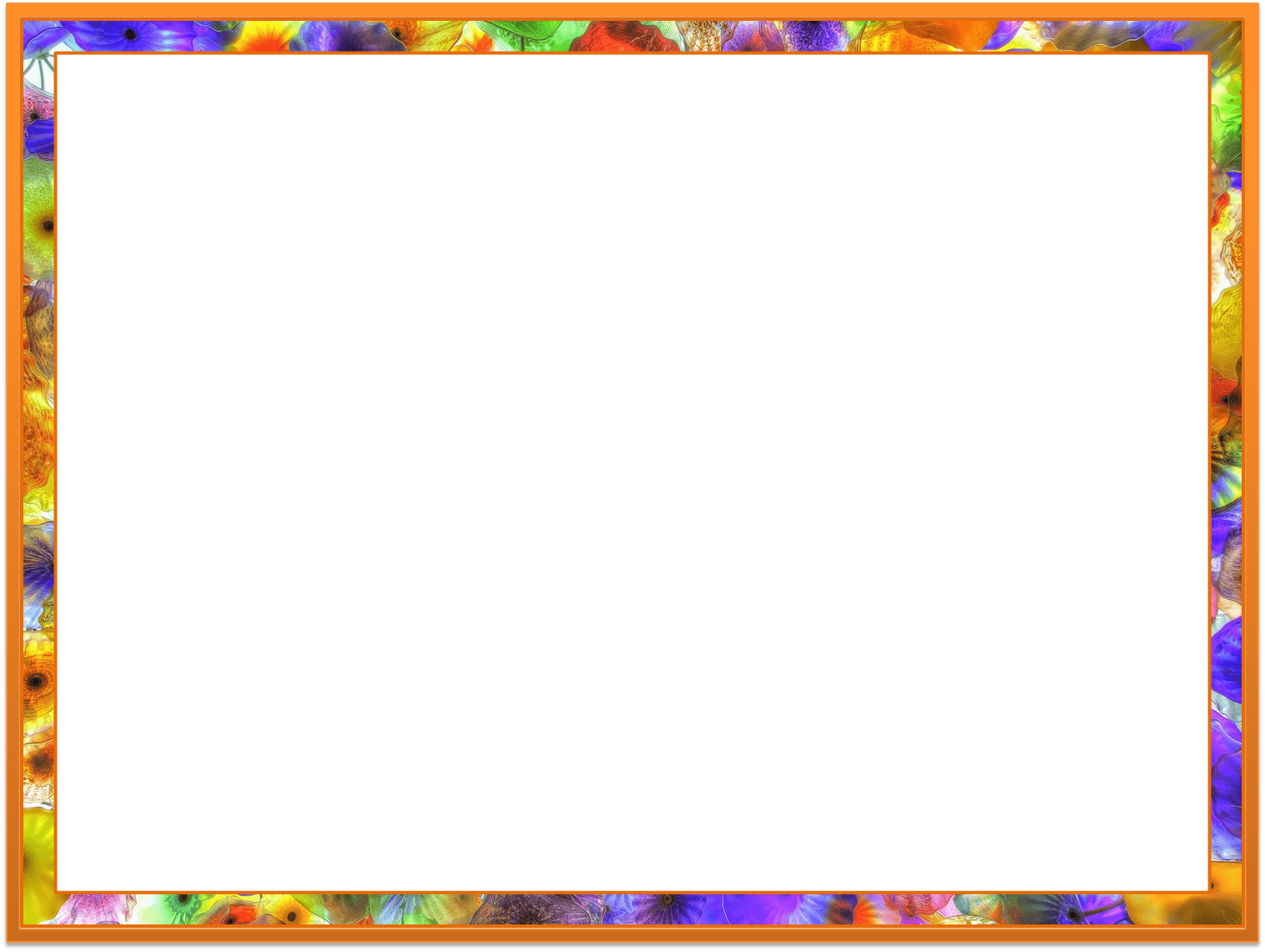 5.  Театрализованная деятельность: 
пробуждать интерес к театрализованной игре путем первого опыта общения с персонажем, расширения контактов со взрослым;
6.  Культурно-досуговая деятельность: 
привлекать детей к посильному участию в играх, театрализованных представлениях, забавах, развлечениях и праздниках;
развивать умение следить за действиями игрушек, сказочных героев, адекватно реагировать на них;
формировать навык перевоплощения детей в образы сказочных героев.
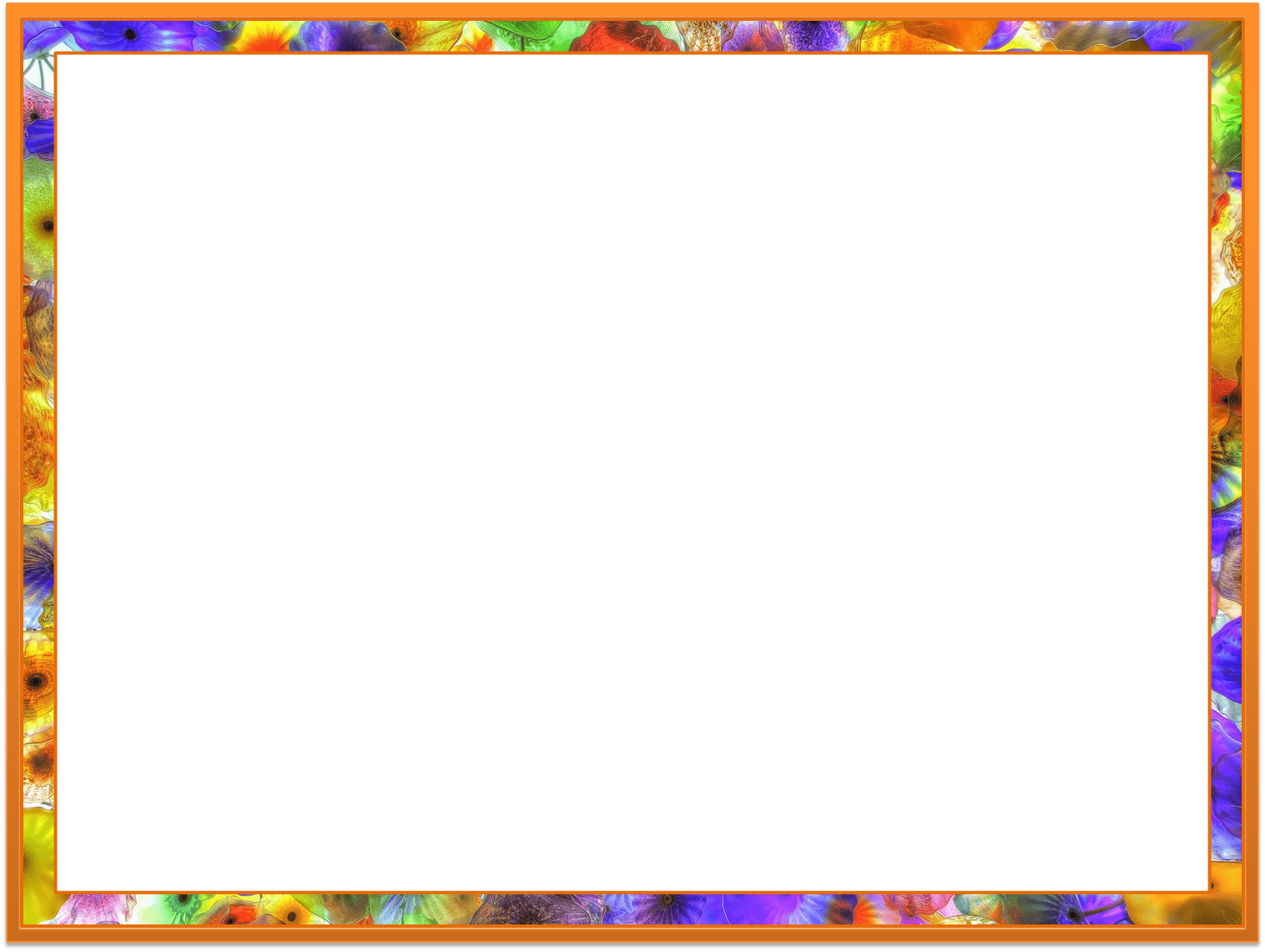 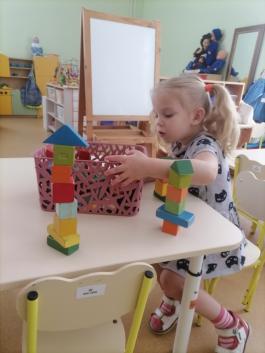 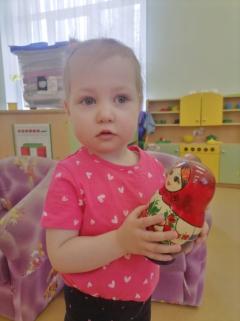 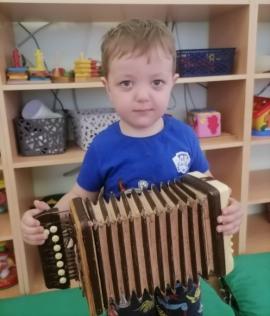 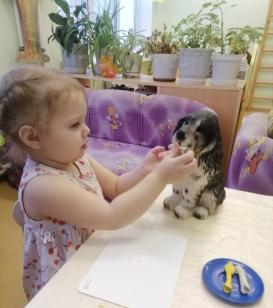 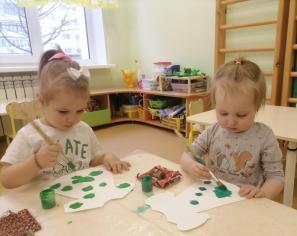 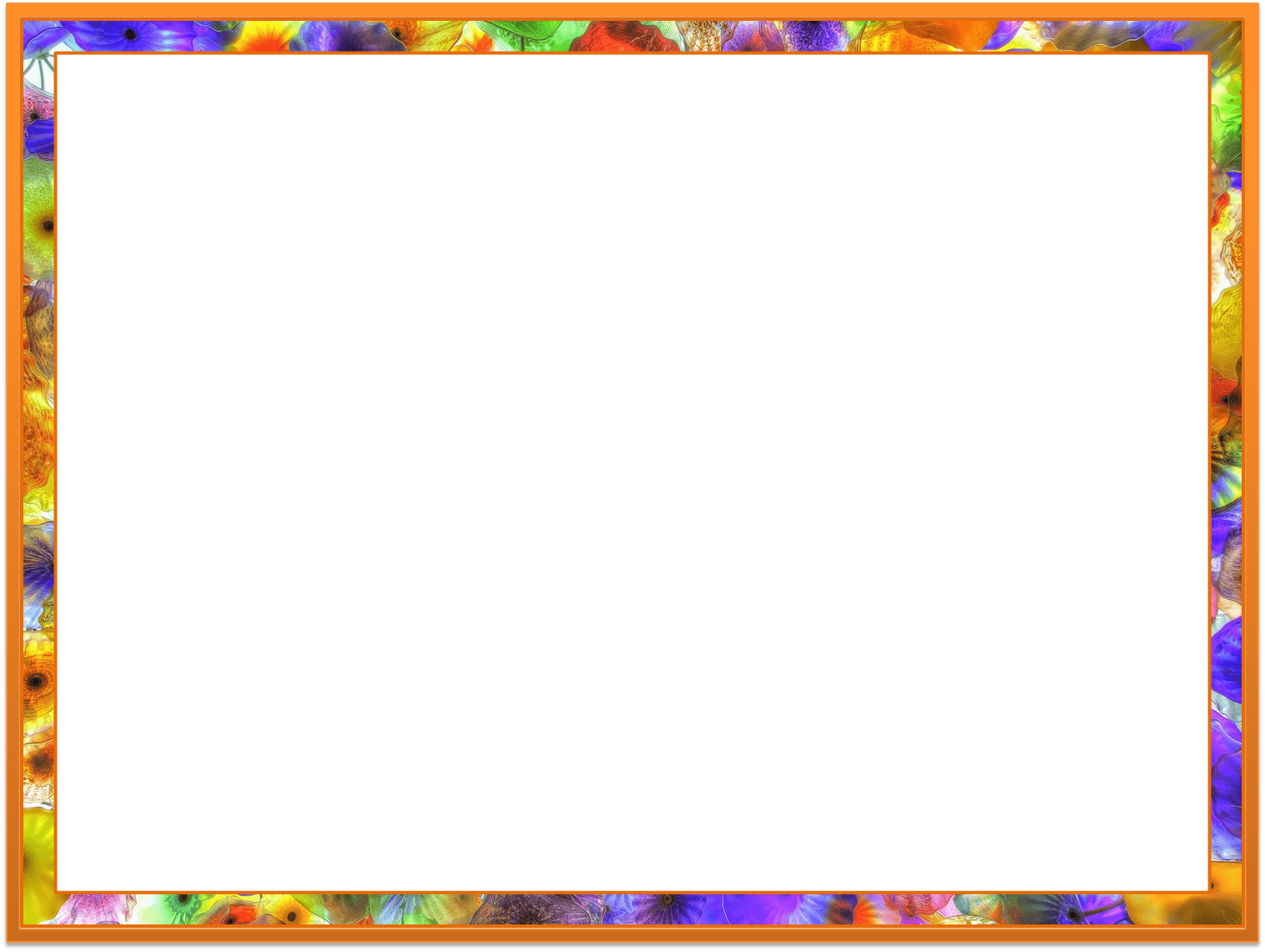 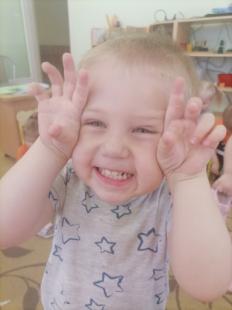 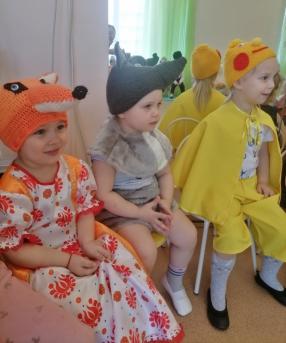 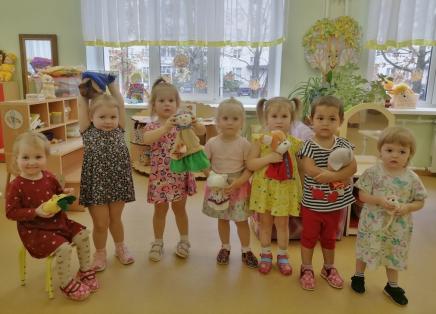 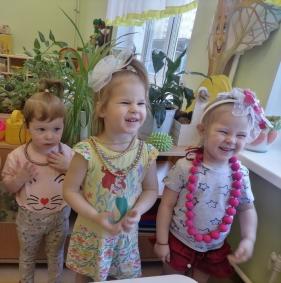 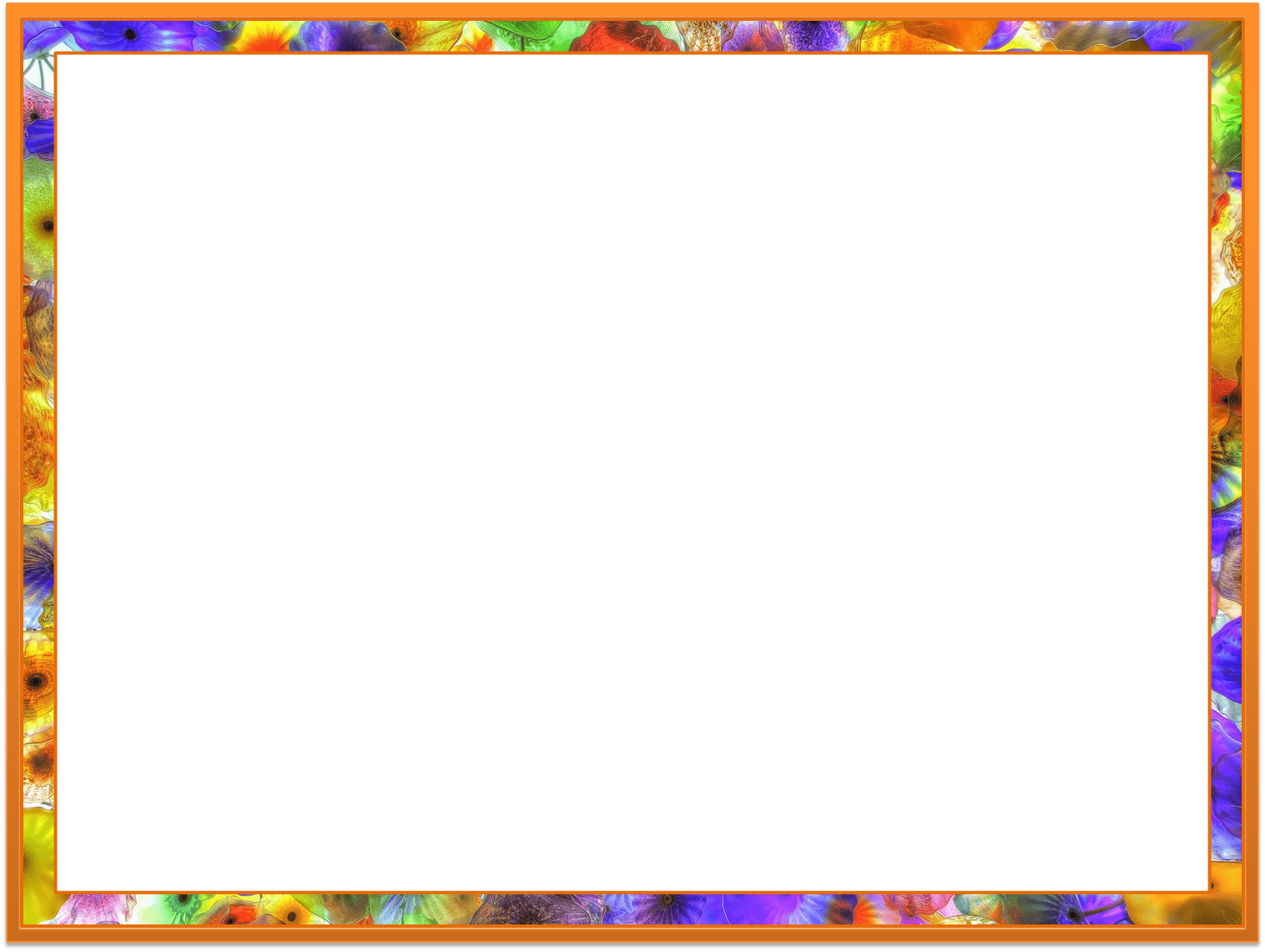 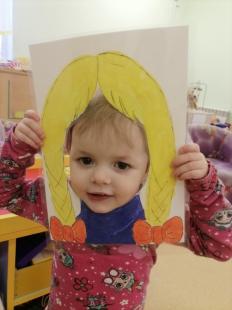 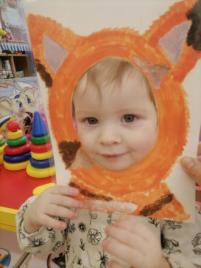 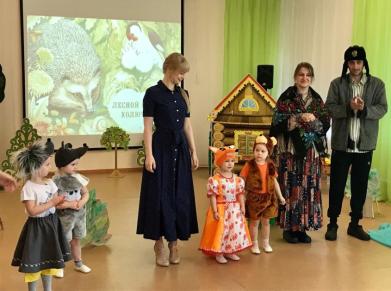 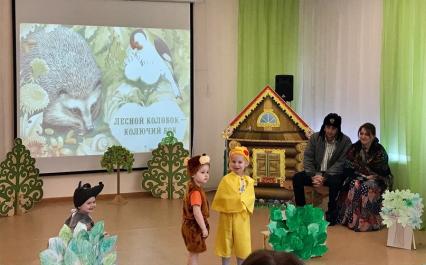 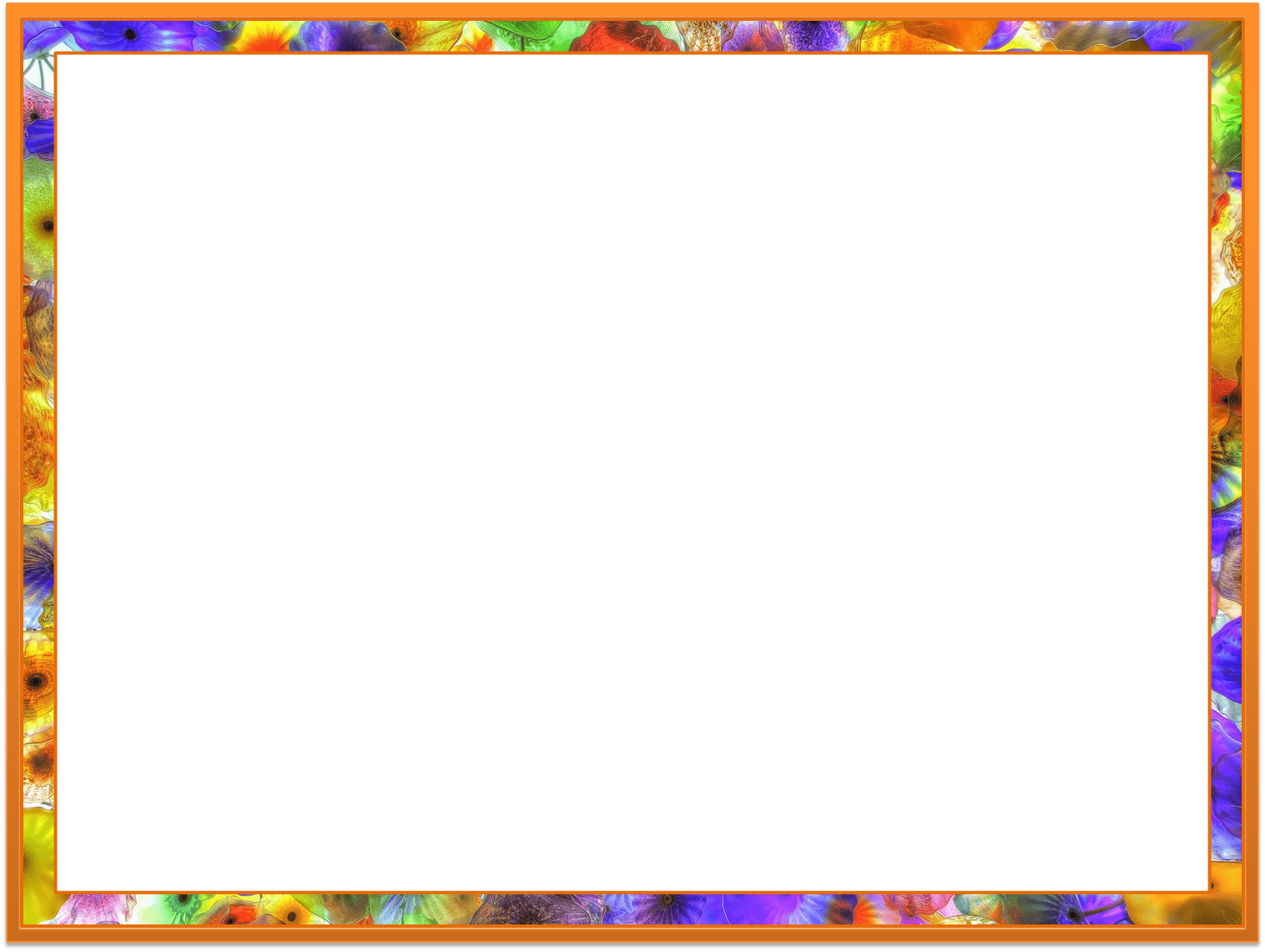 Рекомендуем на летний период :
Учить ребёнка правильно держать карандаш, фломастер, кисть. Набирать краску на кисть, снимать лишнюю краску, промывать её прежде чем набрать другую краску. Приучать осушать промытую кисть о мягкую тряпочку.
 Закреплять знания названий цветов(красный, синий, зеленый, желтый, белый, черный).
Раскатывать комочки пластилина круговыми и прямыми движениями рук. Обратить внимание на силу нажима ладоней и пальцев рук.
 Поддерживать интерес детей к конструированию, развивать замысел и творческую фантазию.
 Стимулировать самостоятельное выполнение танцевальных движений под плясовые мелодии.
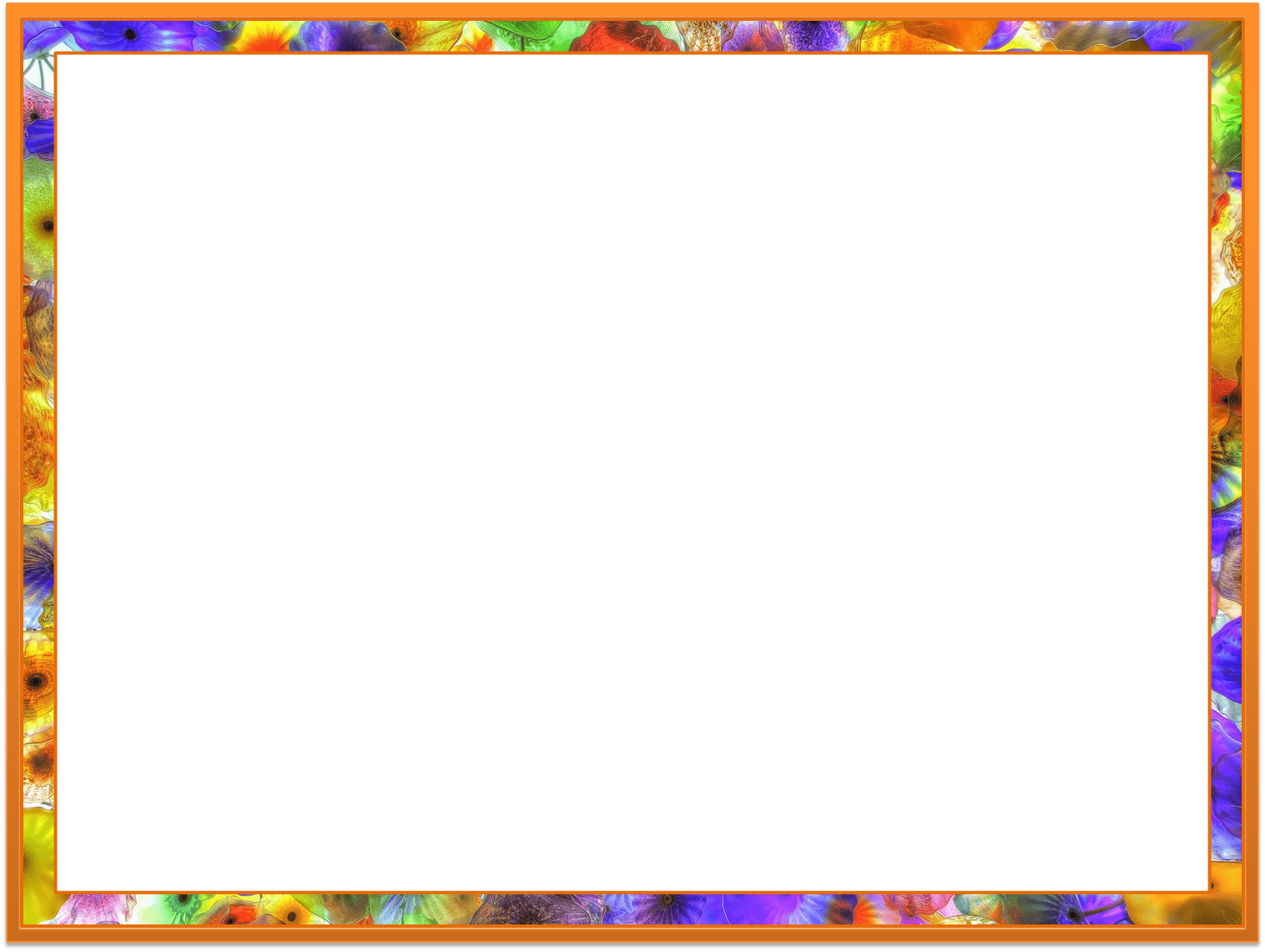 Задачи образовательной области «Физическое развитие»:
1. Обогащать двигательный опыт детей, помогая осваивать упражнения основной гимнастики: основные движения (бросание, катание, ловля, ползанье, лазанье, ходьба, бег, прыжки), общеразвивающие и музыкально-ритмические упражнения;
2. Формировать интерес и положительное отношение к выполнению физических упражнений, совместным двигательным действиям, подвижным играм; 
3. Укреплять здоровье детей средствами физического воспитания, формировать культурно-гигиенические навыки и навыки самообслуживания, приобщая к здоровому образу жизни.
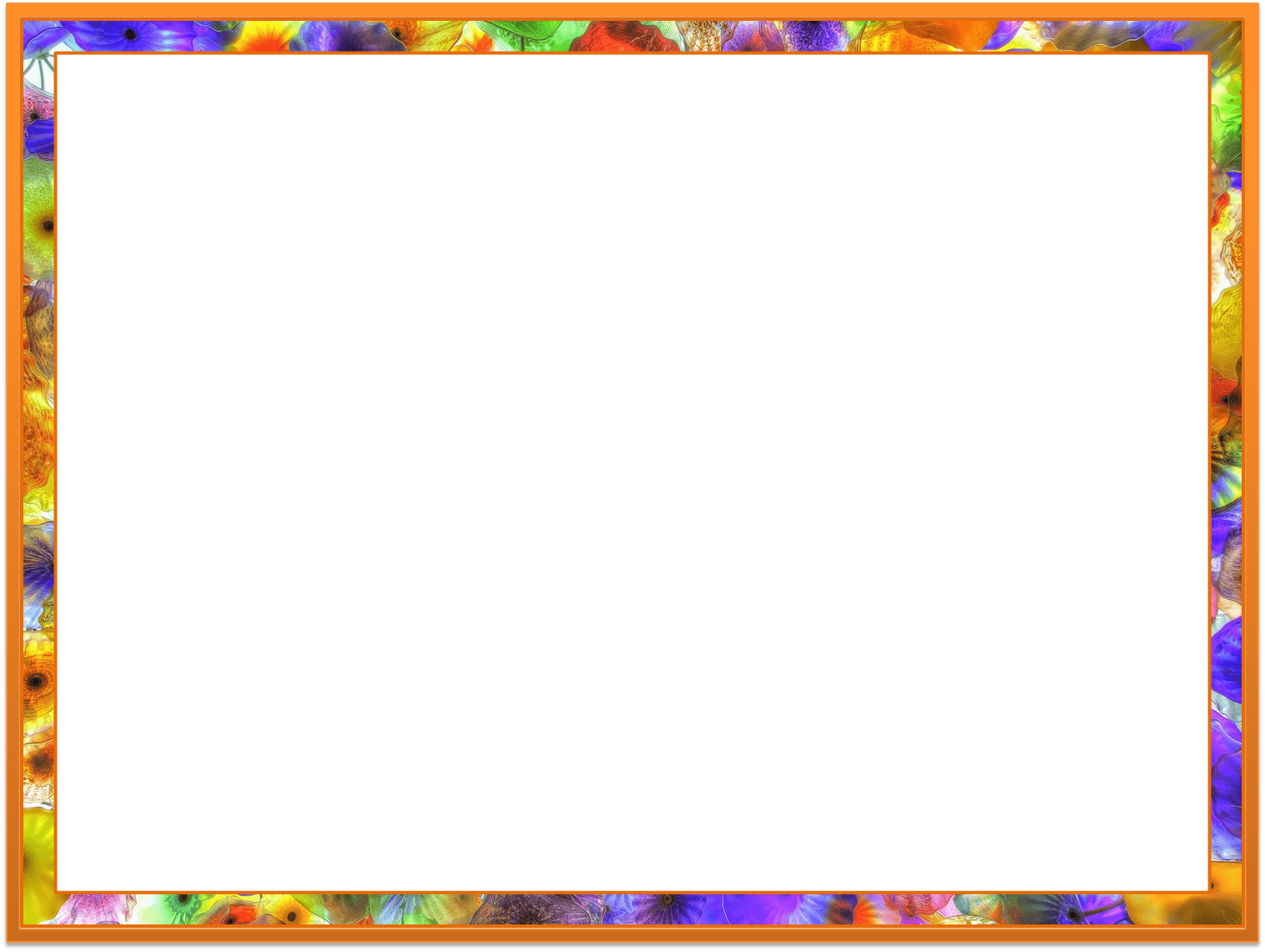 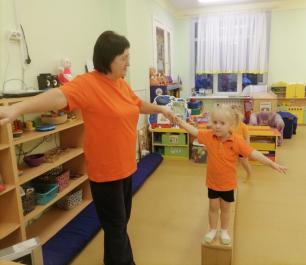 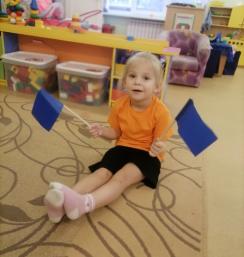 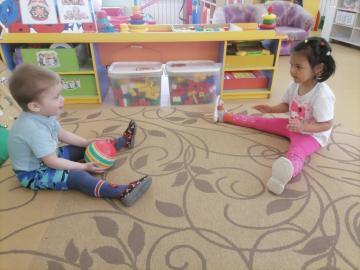 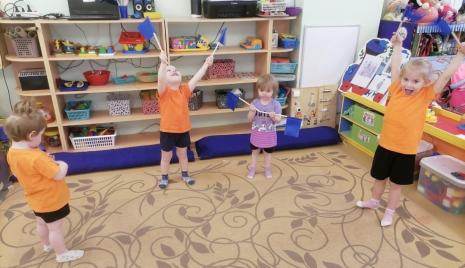 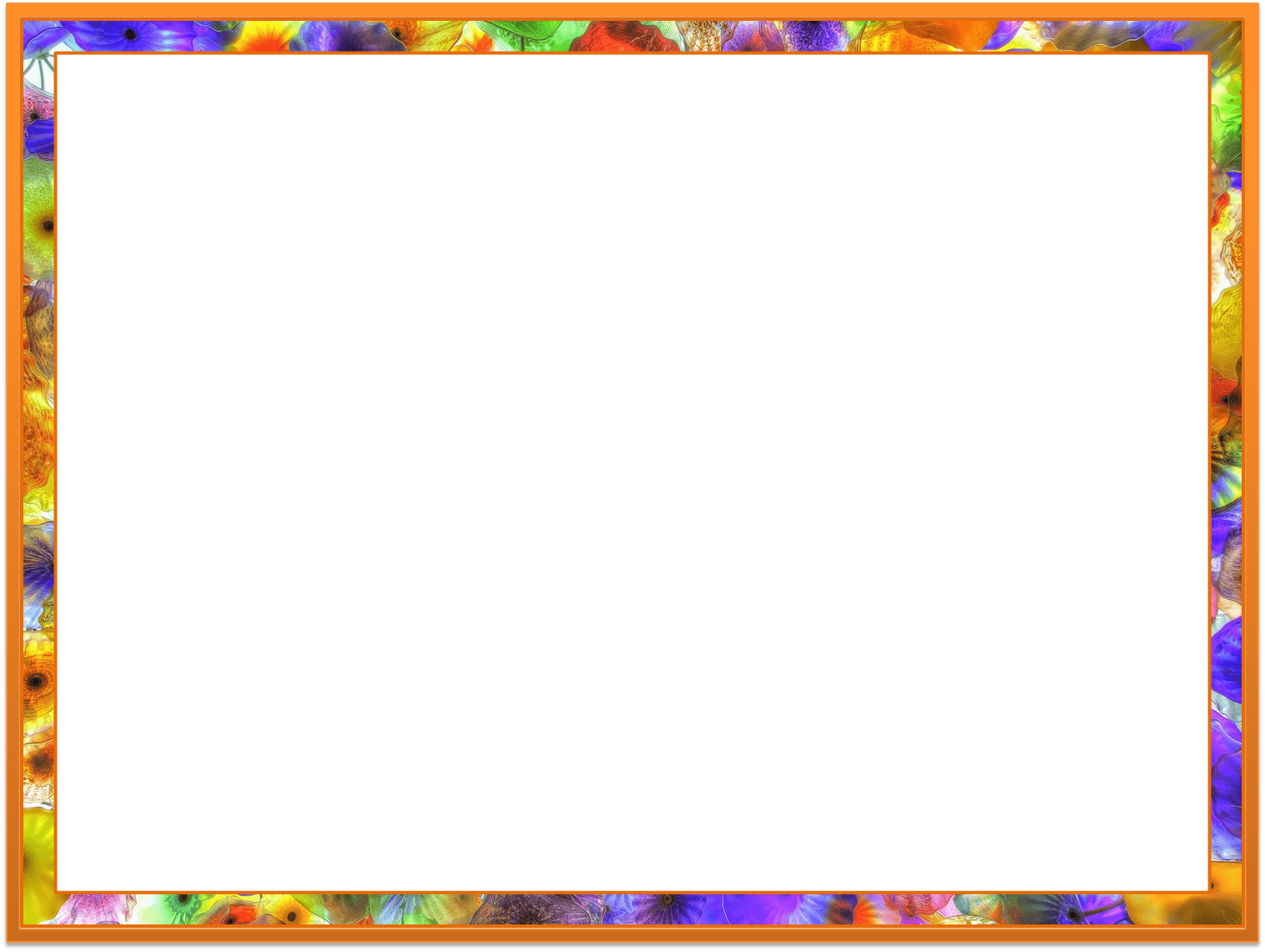 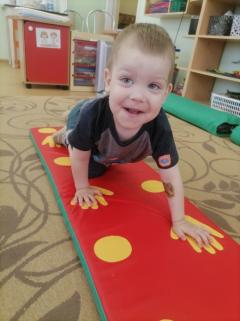 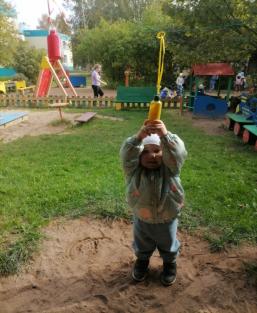 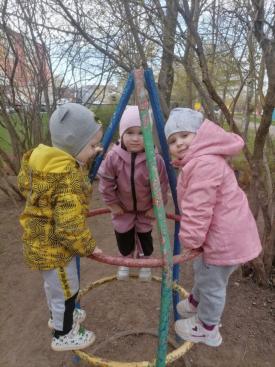 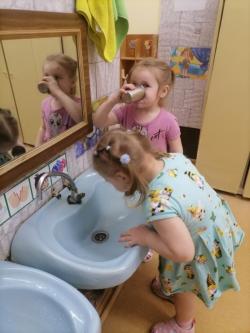 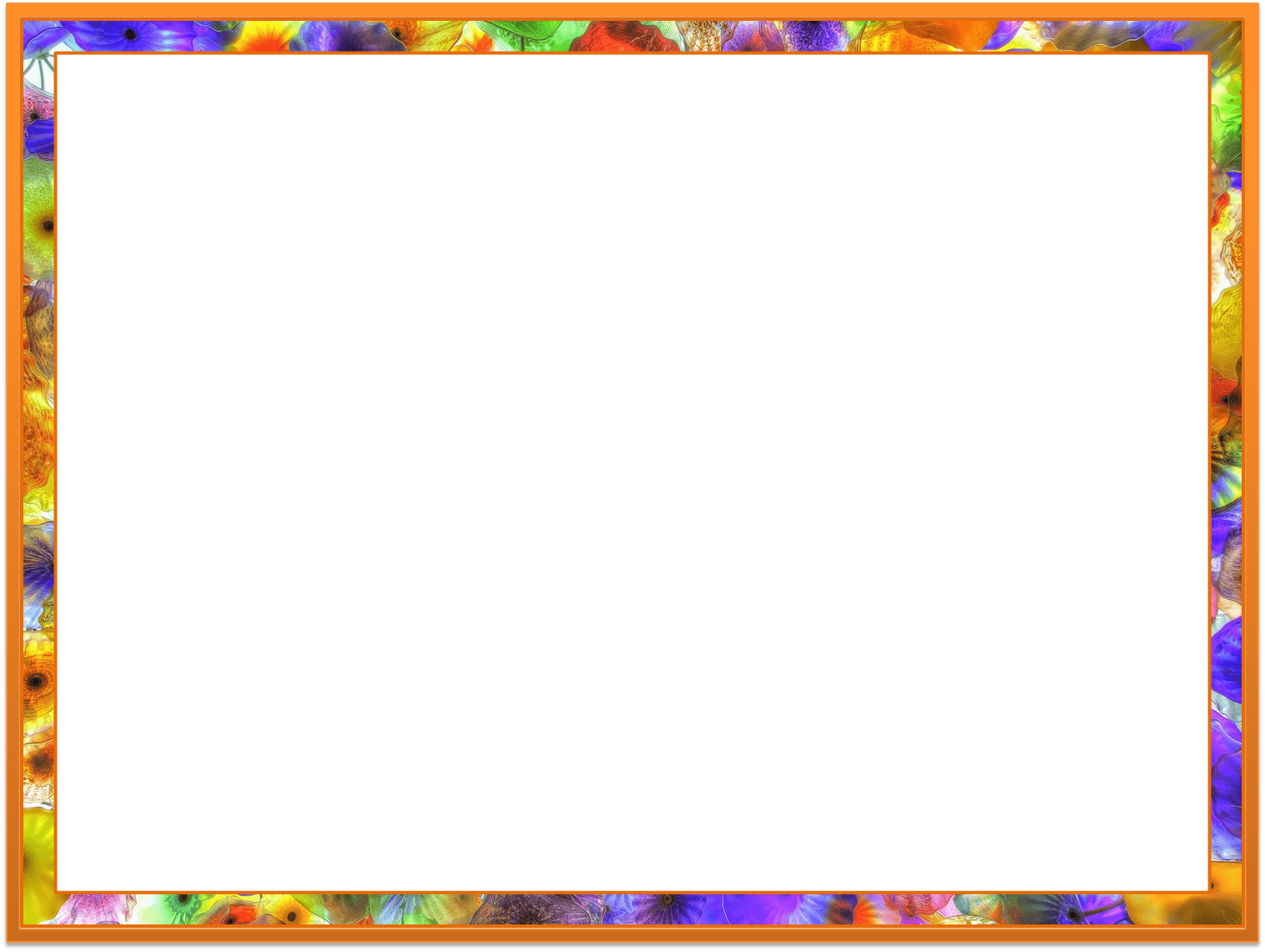 Рекомендуем на летний период :

Развивать основные виды движений, такие как: ходьба, бег, катание, бросание мяча, ловля, метание мяча, ползание, лазанье, прыжки.
 Привлекать детей к участию в подвижных играх. 
Поощрять самостоятельные игры с каталками, автомобилями, тележками, велосипедами.
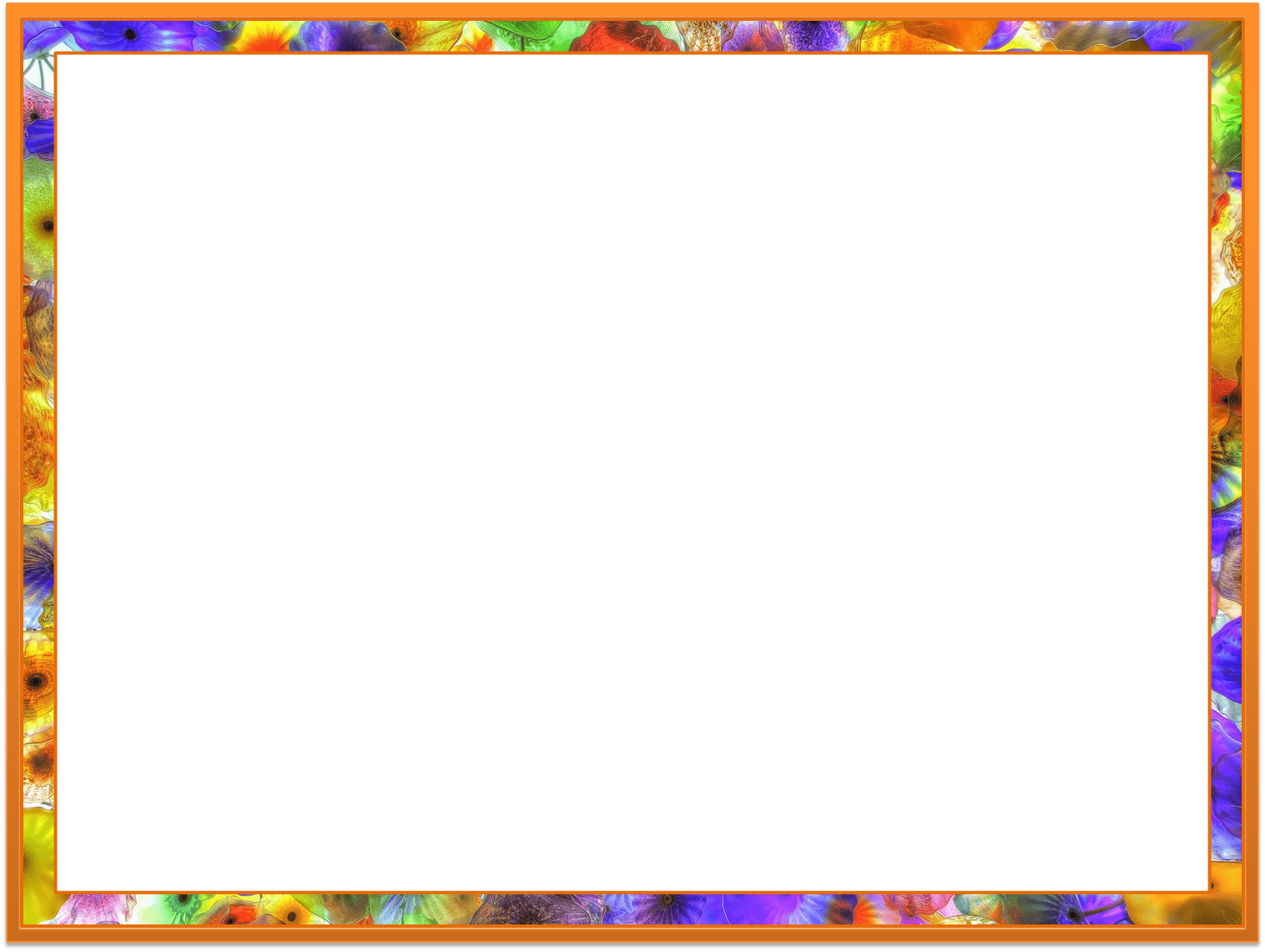 Мероприятия в 2023 – 2024 учебном году:Праздник Осени
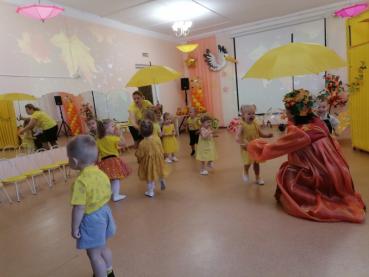 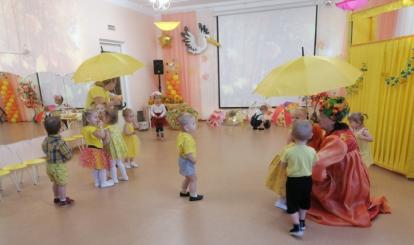 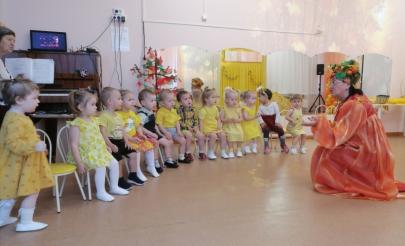 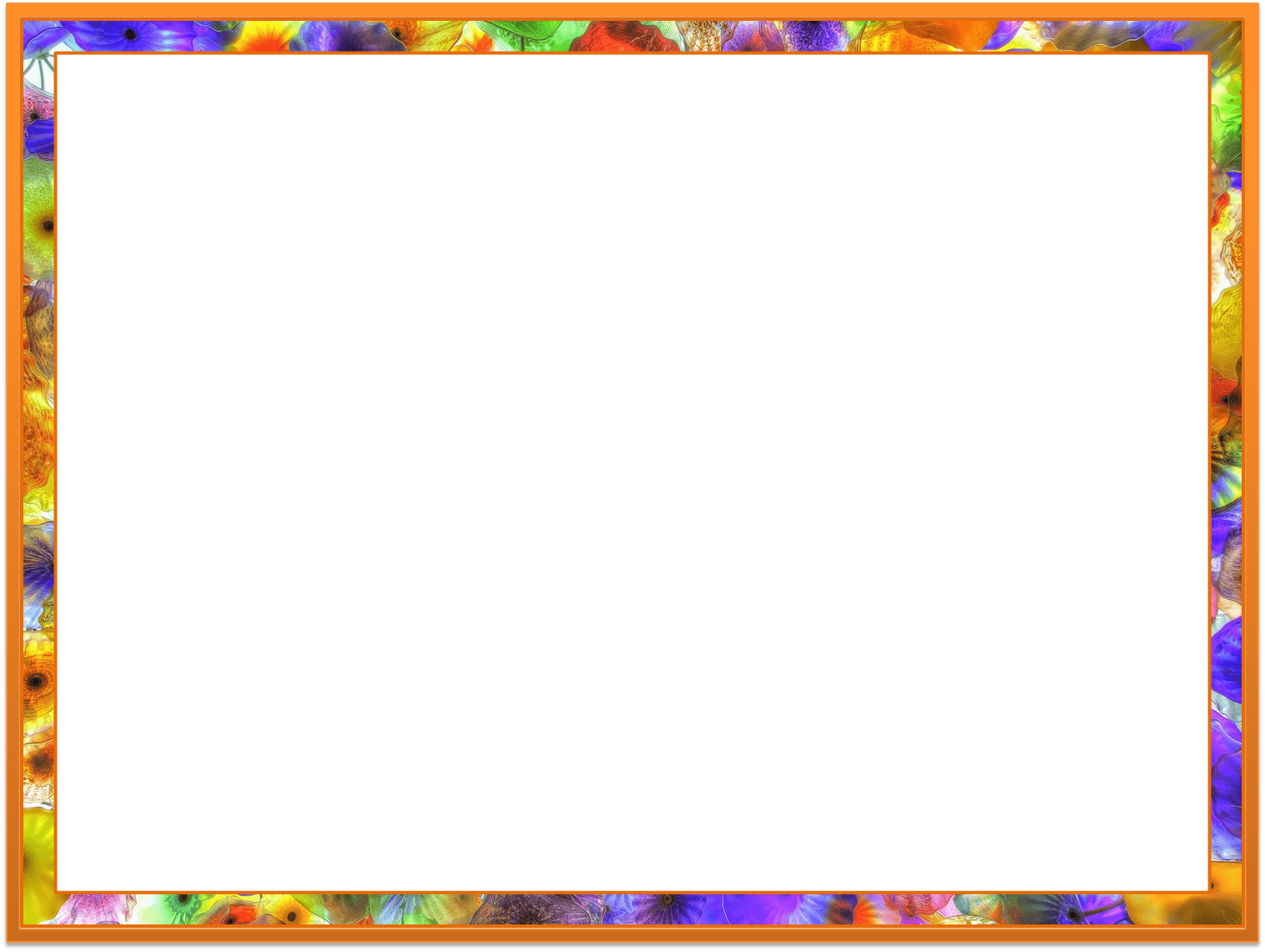 Новый год
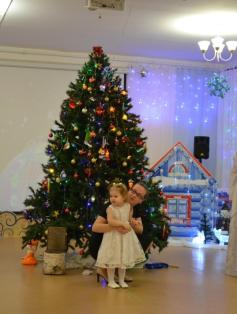 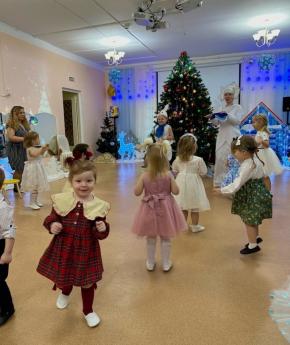 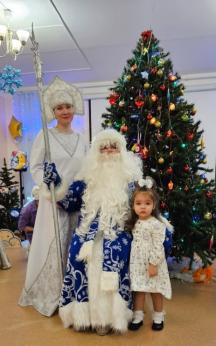 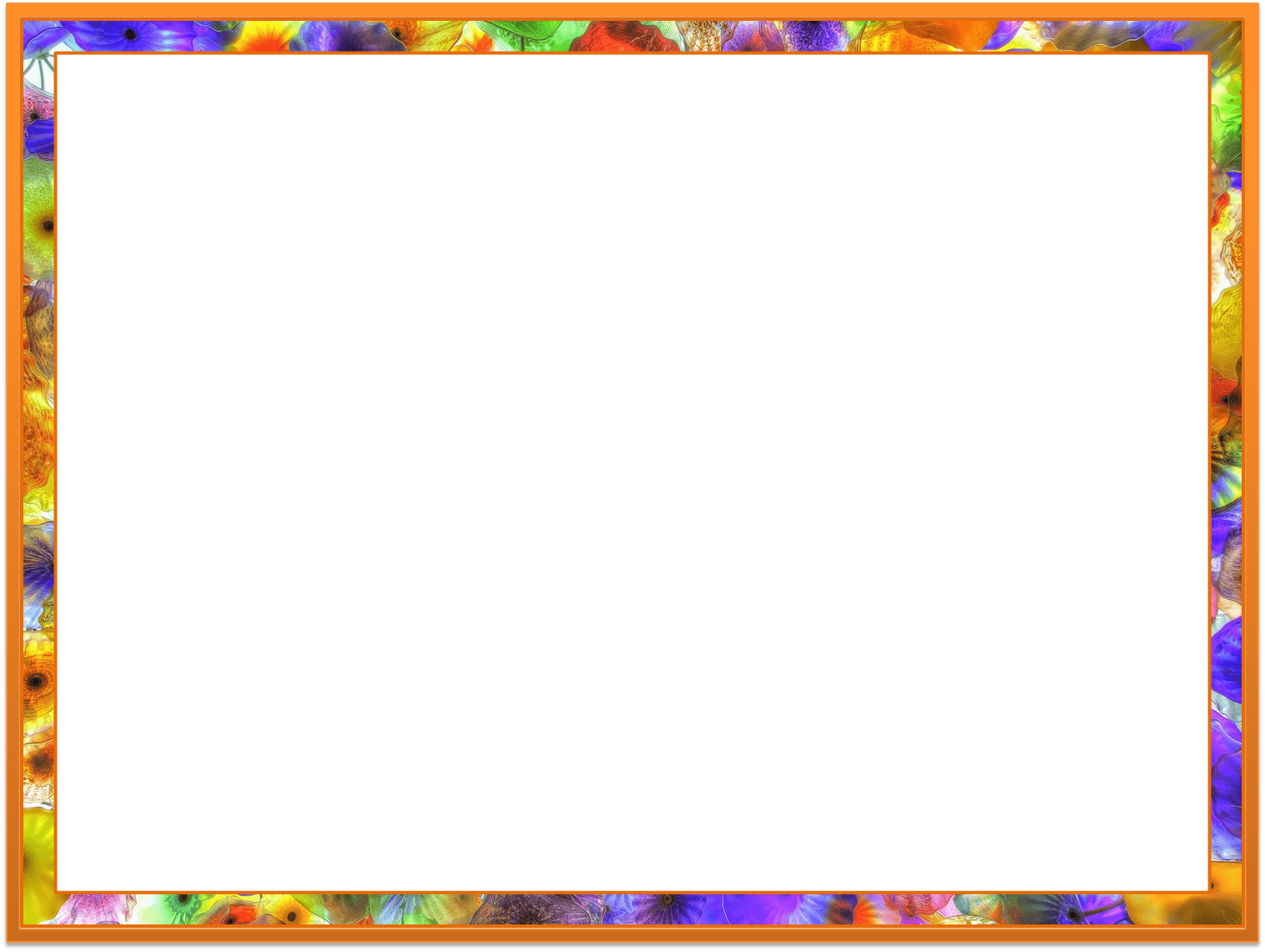 Мамин день – 8 Марта
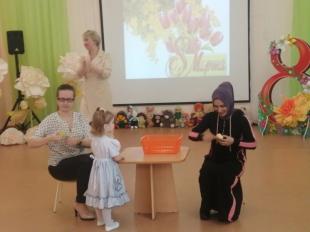 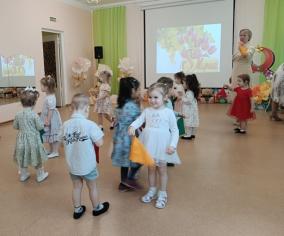 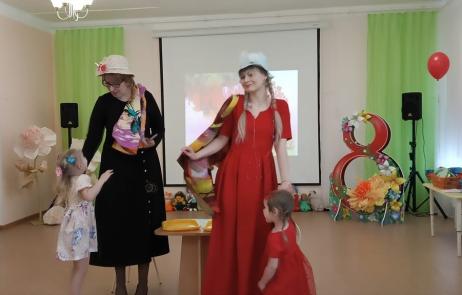 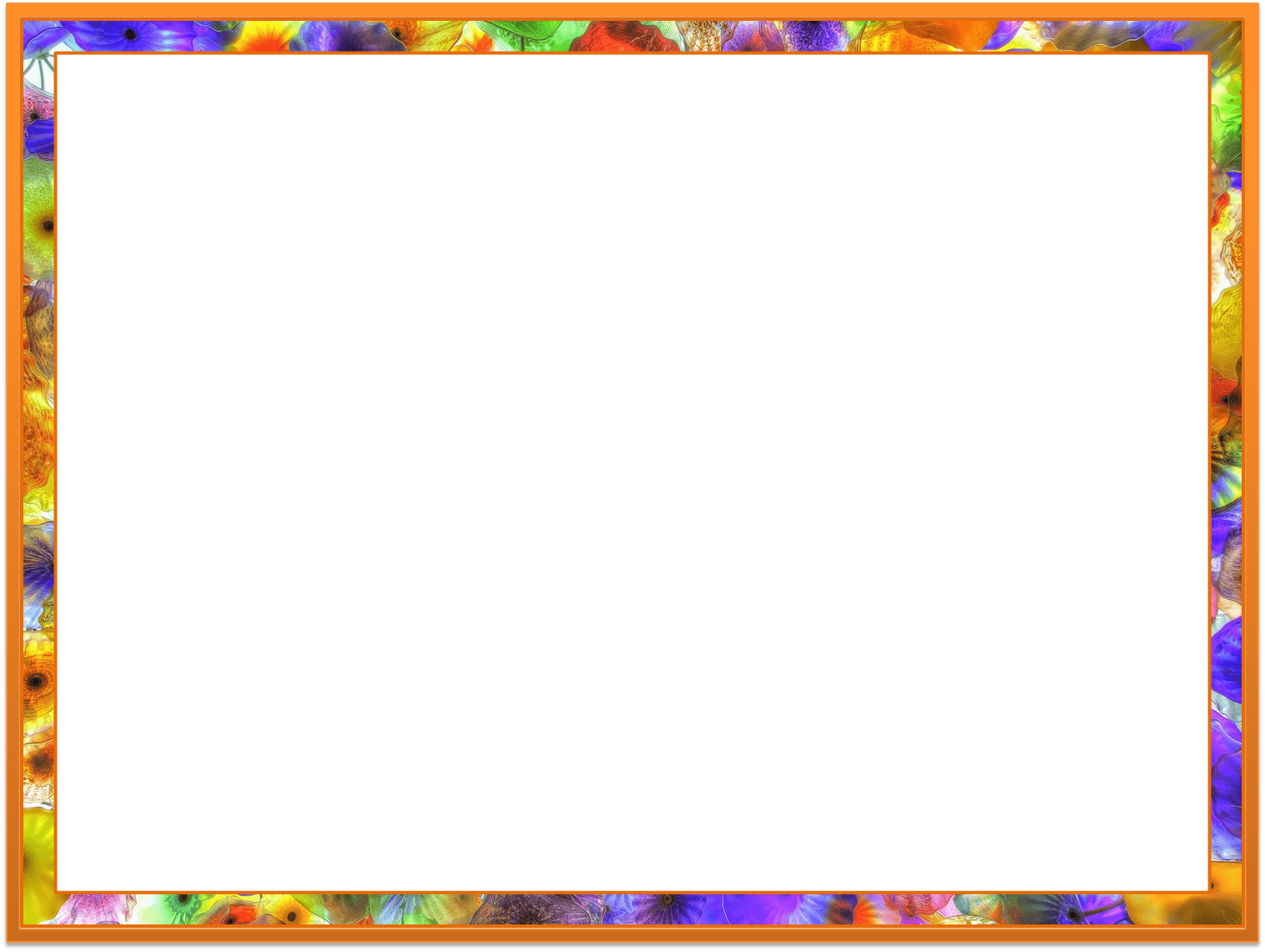 Проект: «Репка - репонька»
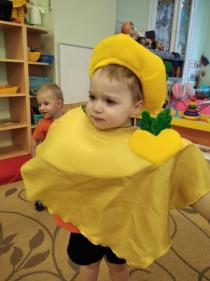 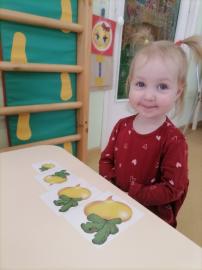 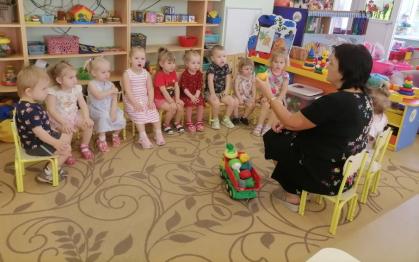 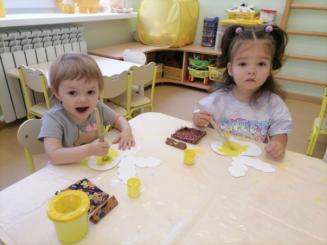 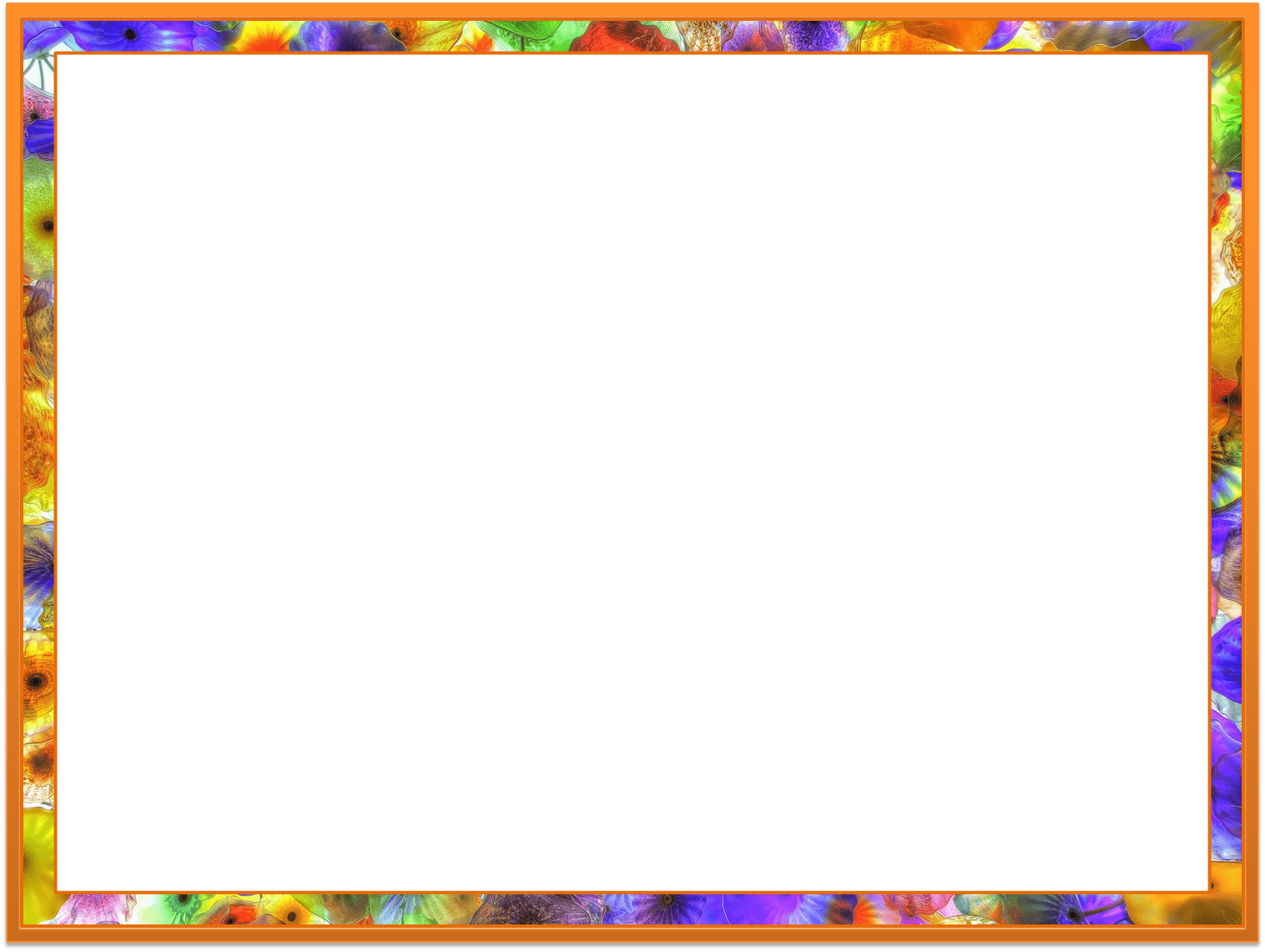 Проект по русской народной сказке «Три медведя»
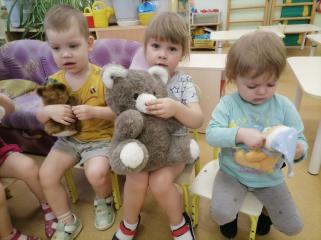 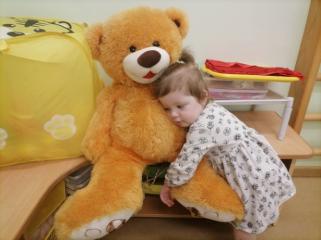 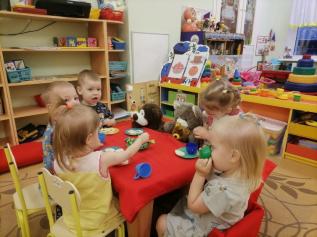 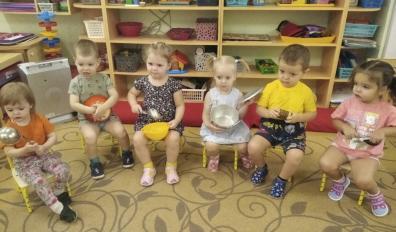 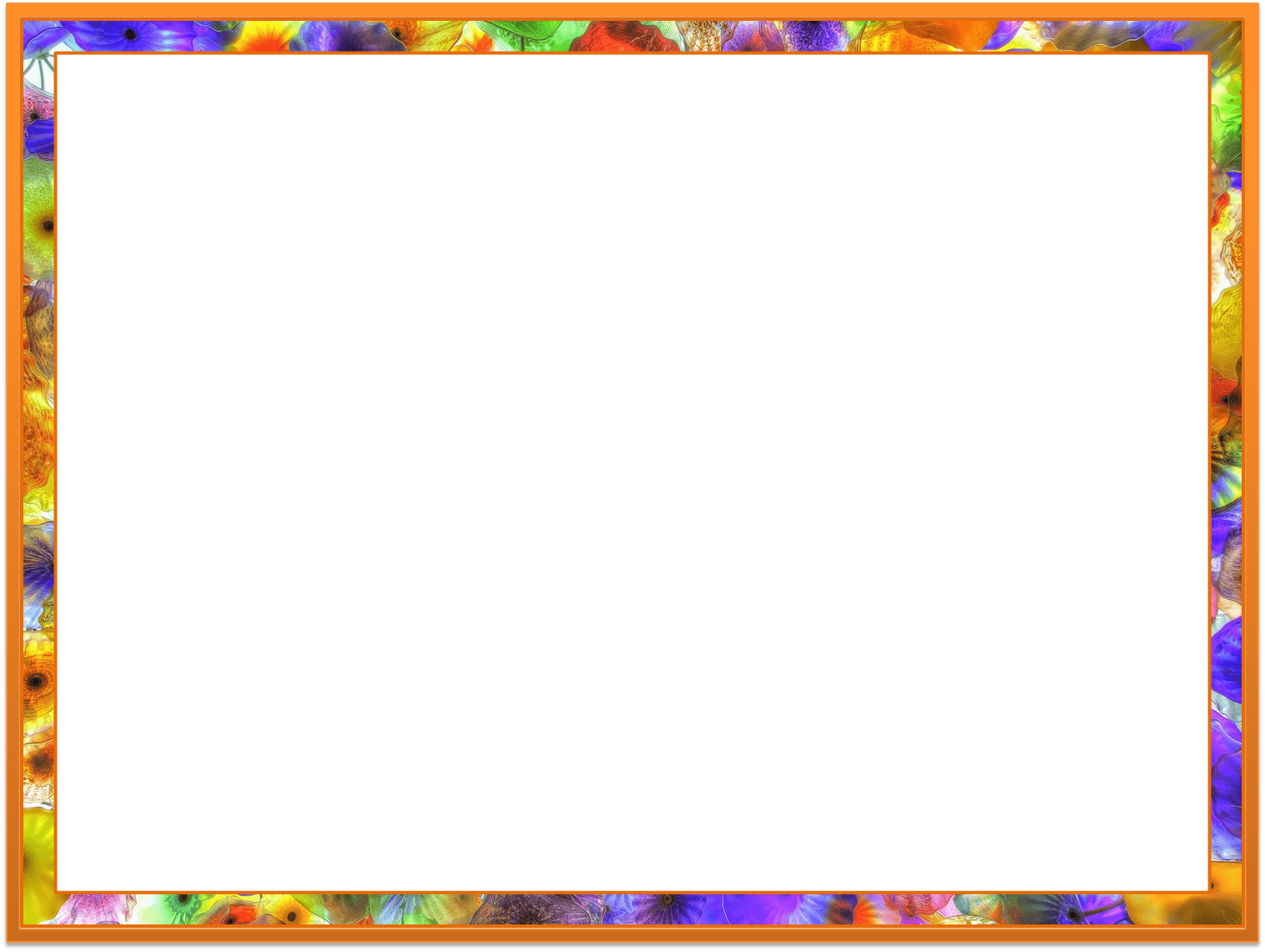 Проект «Стоит в поле Теремок»
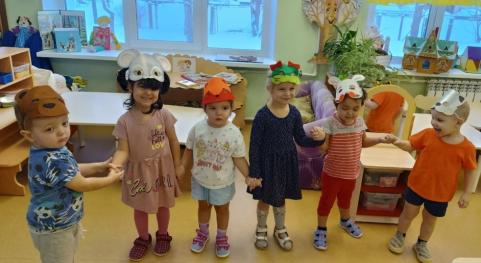 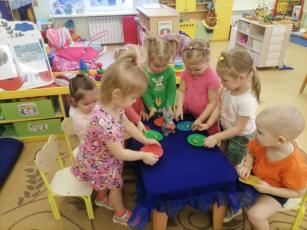 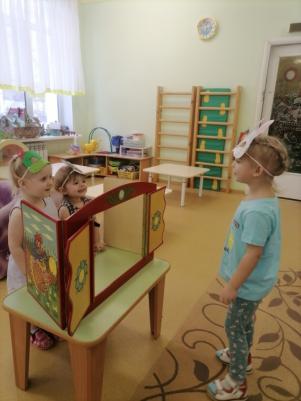 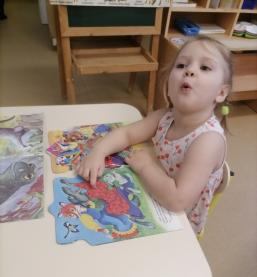 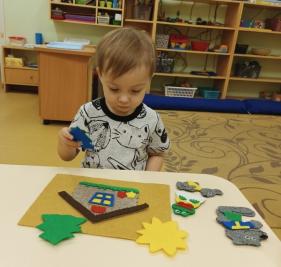 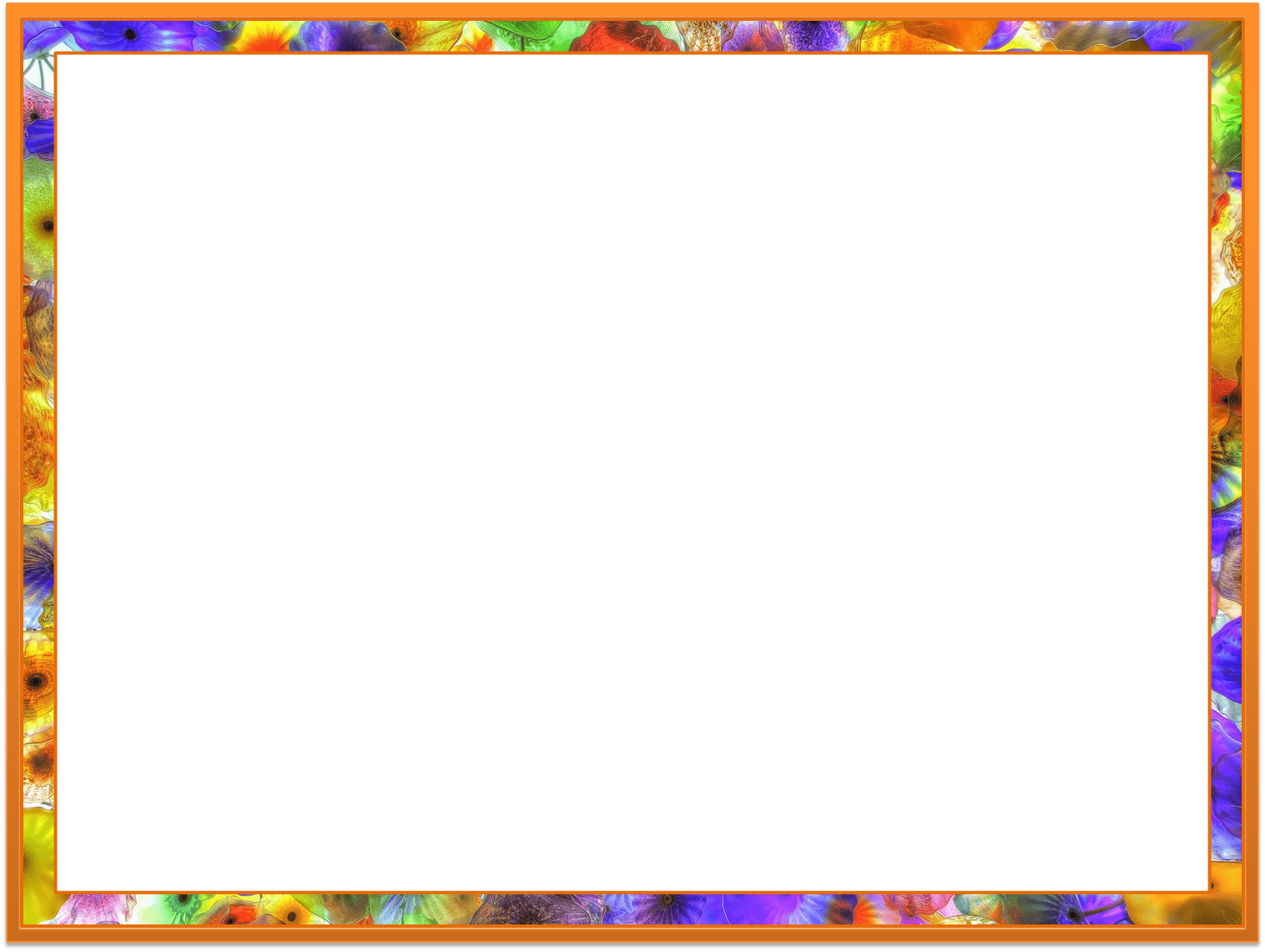 Проект по русской народной сказке «Заюшкина избушка»
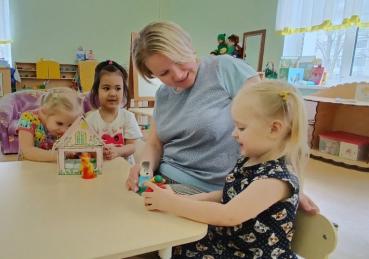 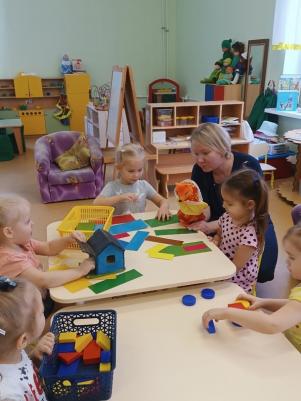 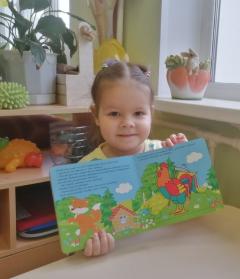 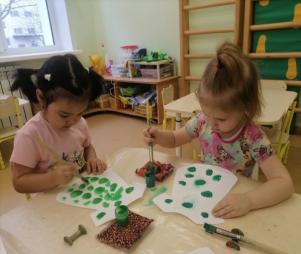 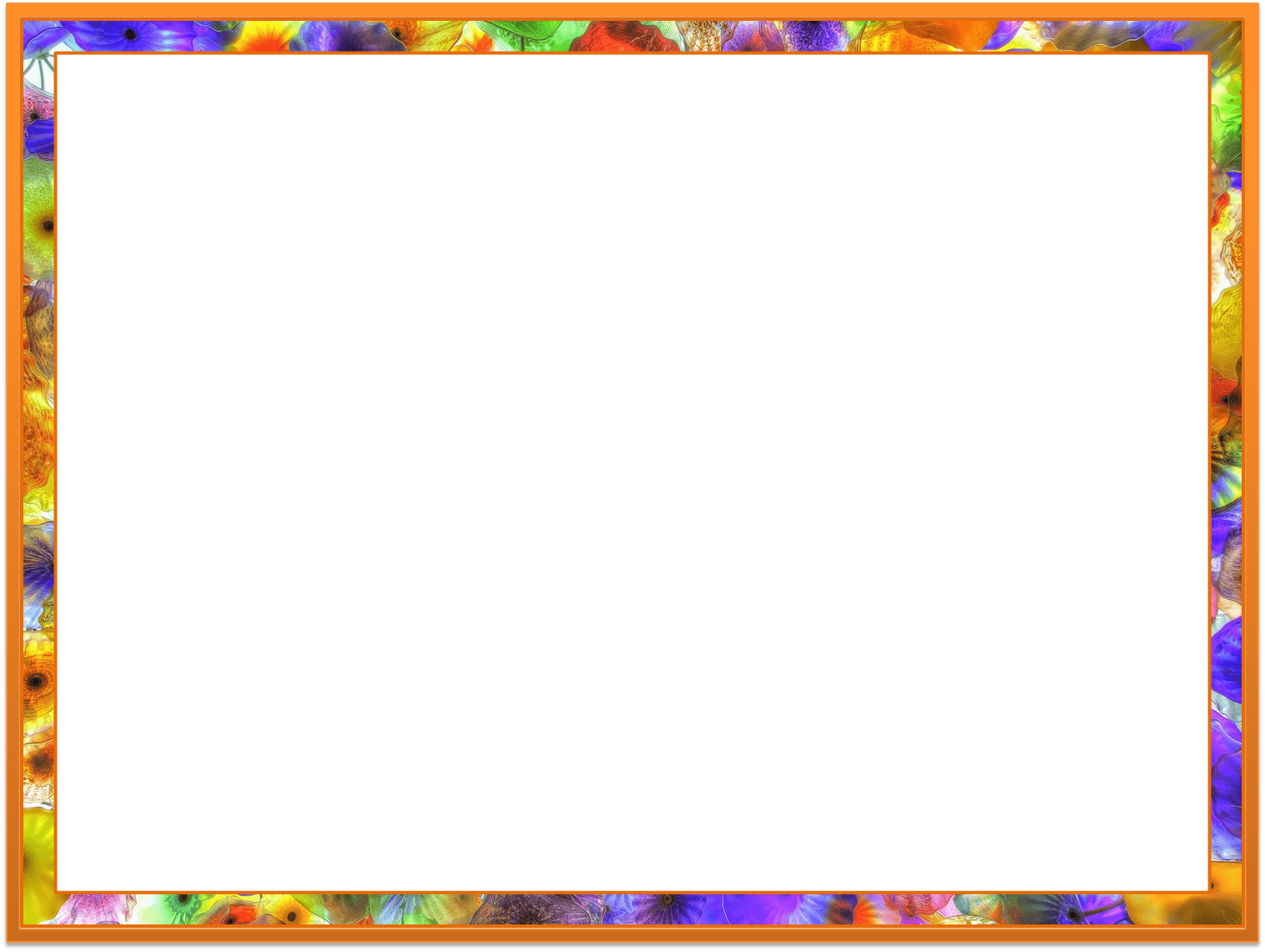 Спасибо за внимание!
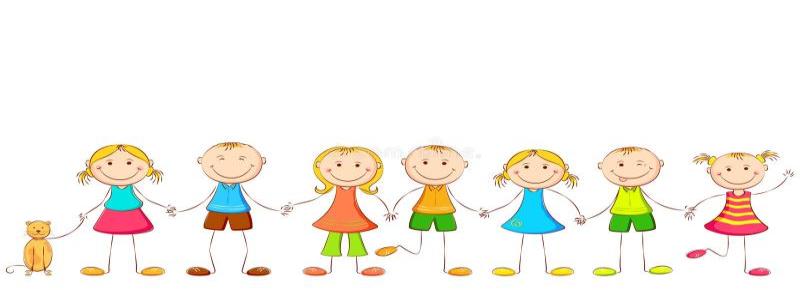